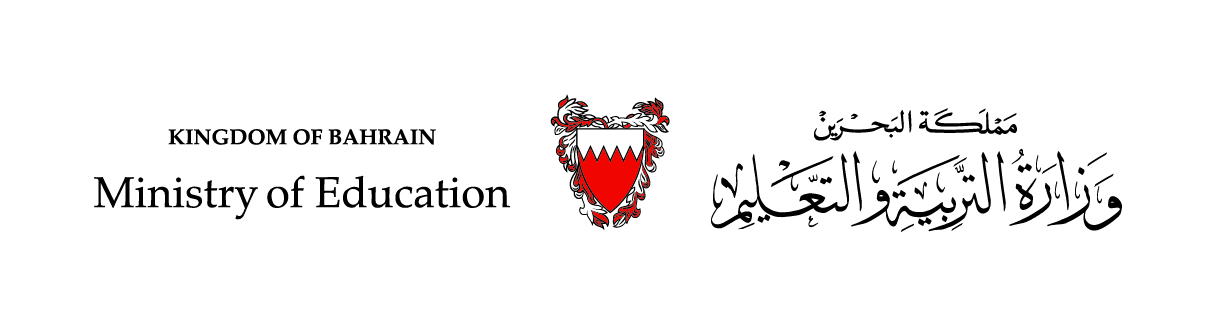 خُطُوَاتُ الصَّلاةِالتربية الإسلاميةالصف الثاني الابتدائي
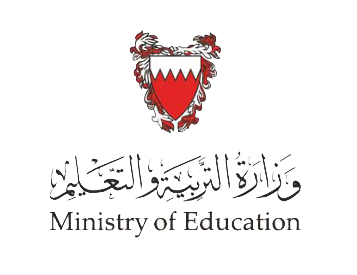 أتعلمُ اليوم
خُطُوَاتِ الصَّلاة.
أَدَاءَ الصَّلاةِ بطريقةٍ صَحِيحَةٍ.
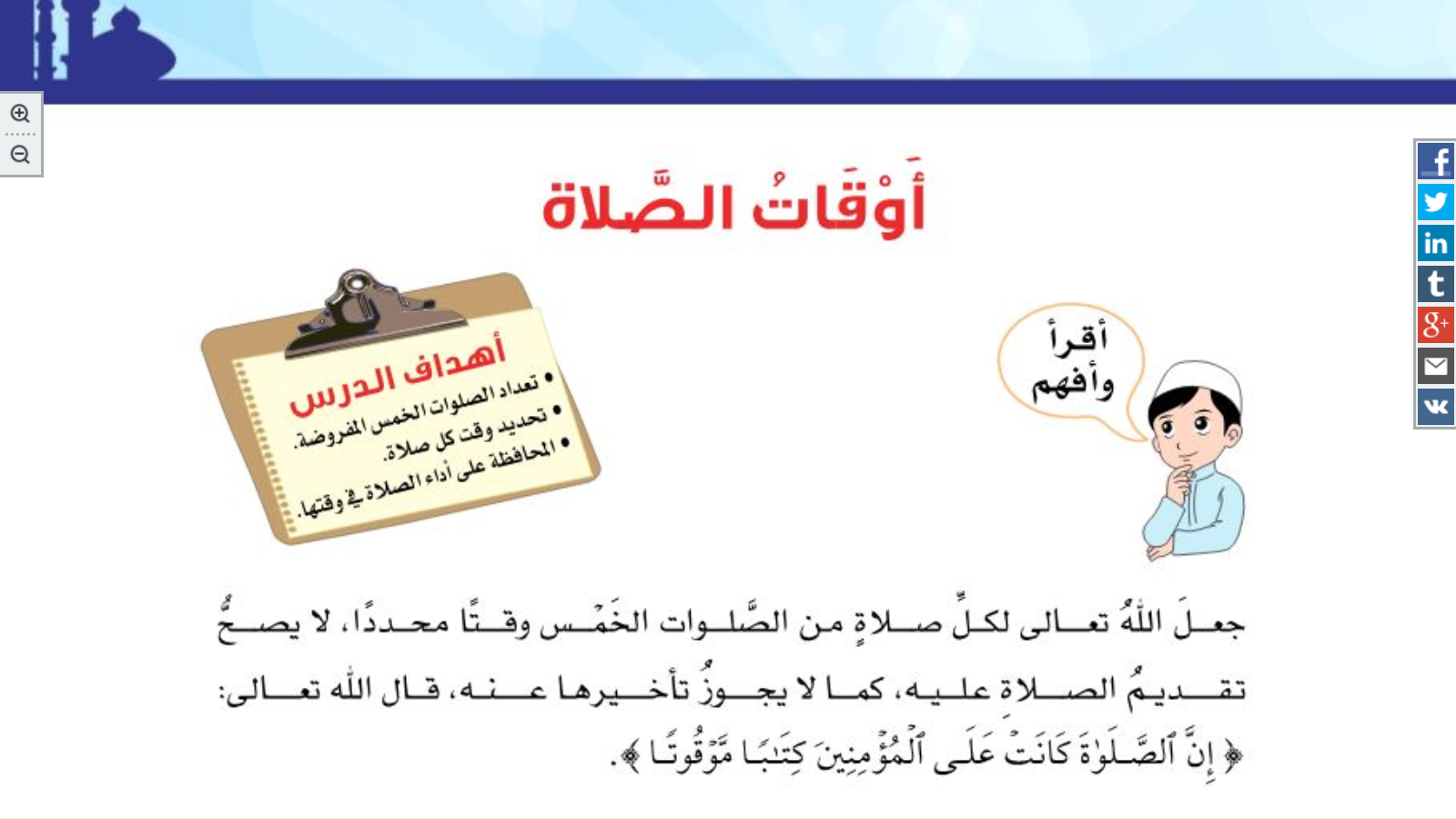 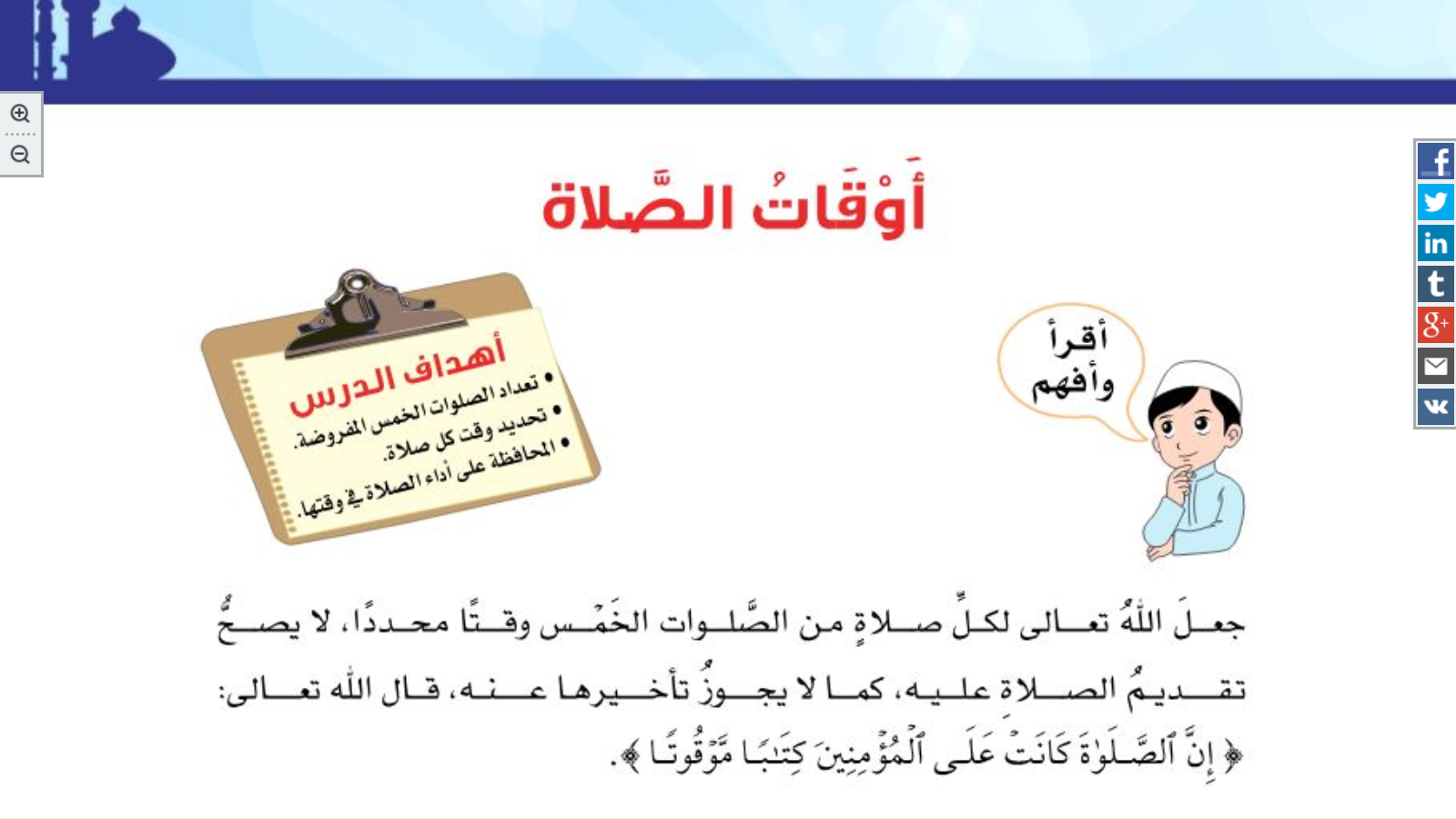 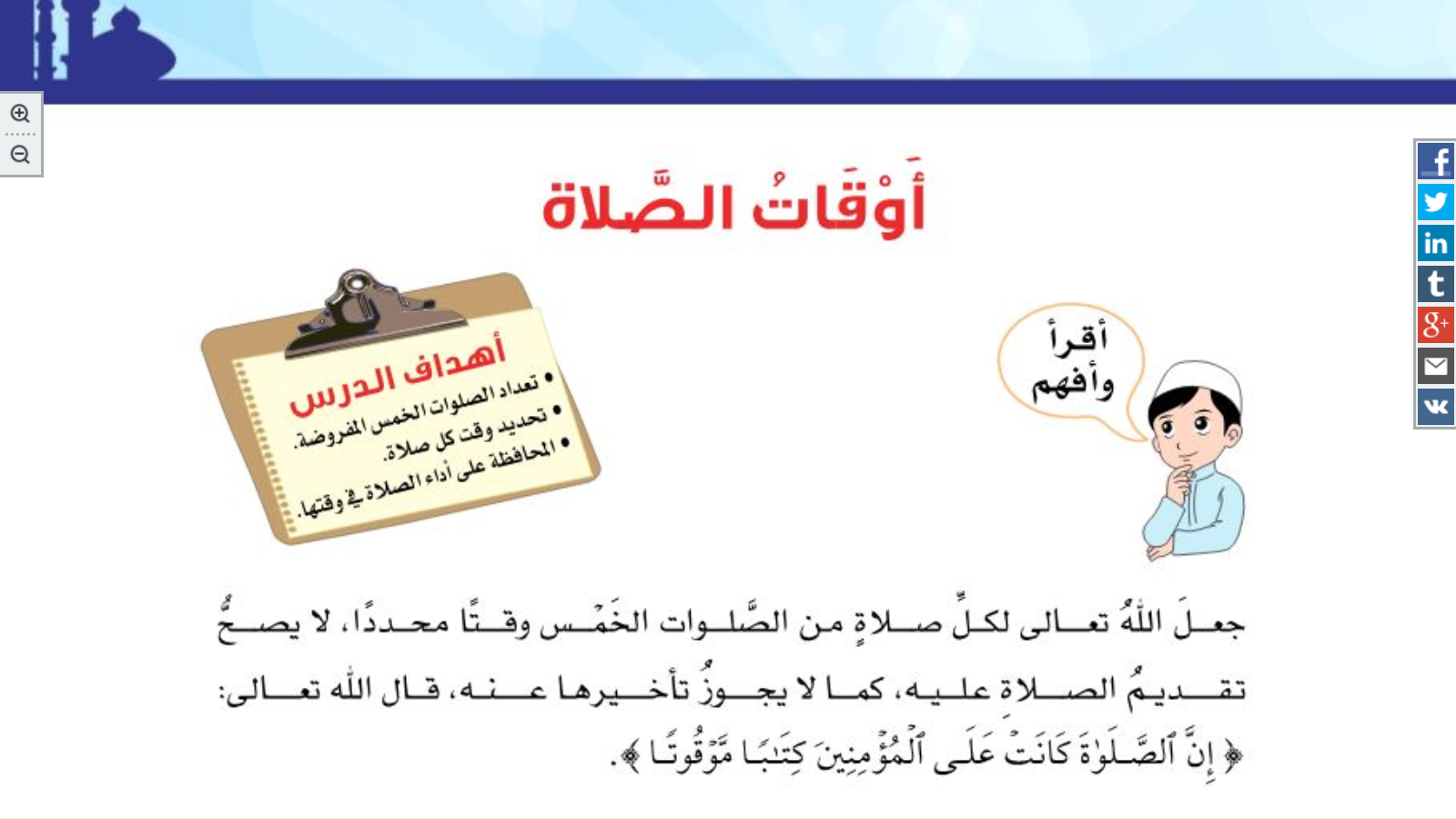 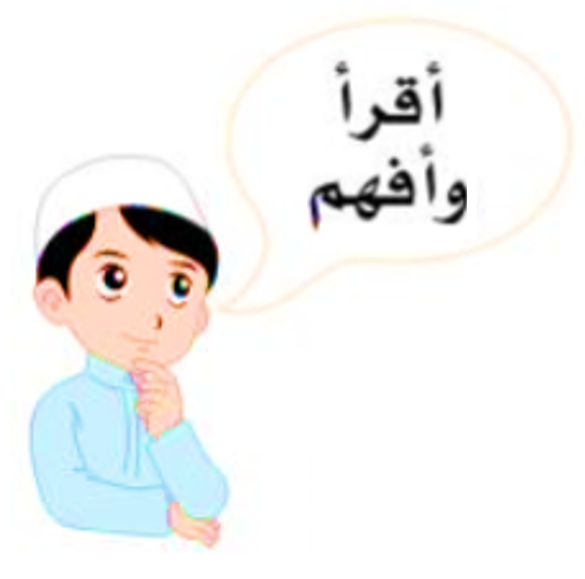 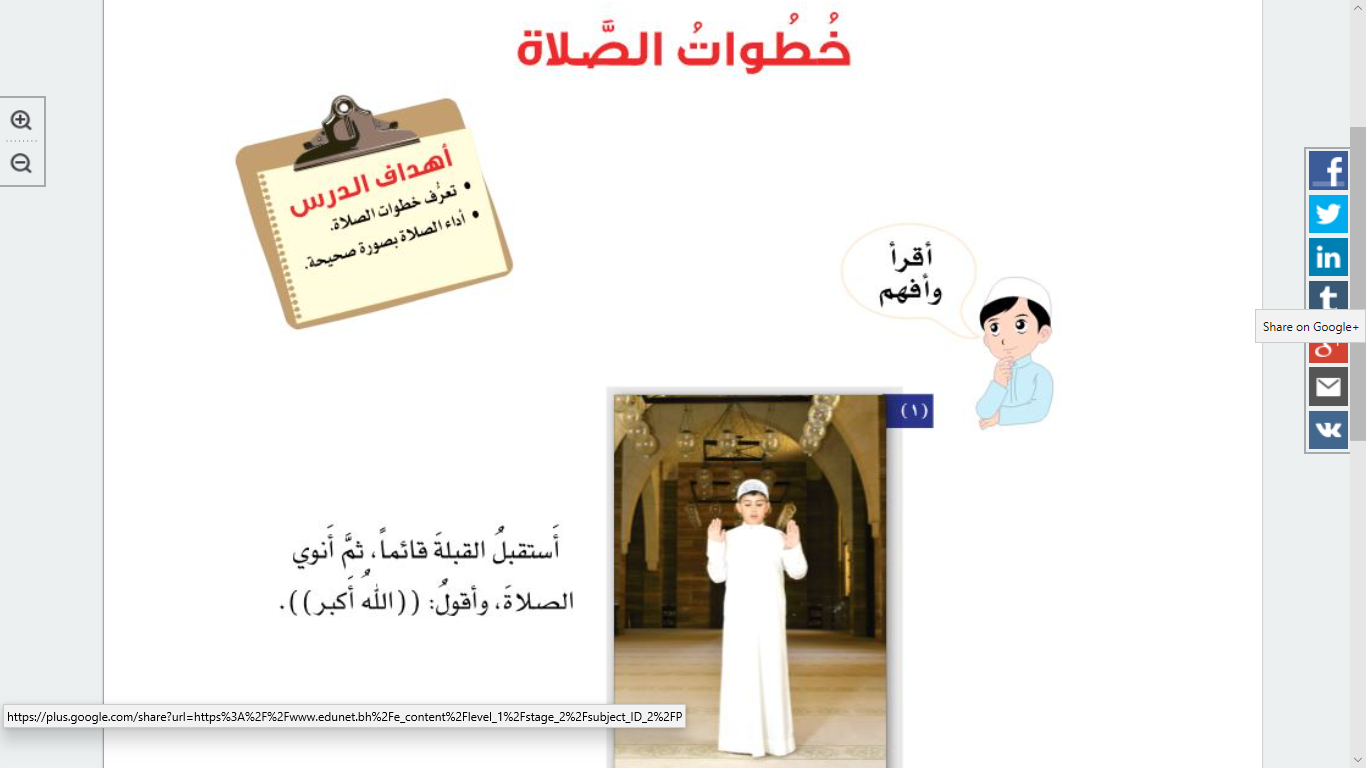 وزارة التربية والتعليم – 2020م
أستقبل القبلة قائمًا
أنوي الصلاة
أقول: الله أكبر
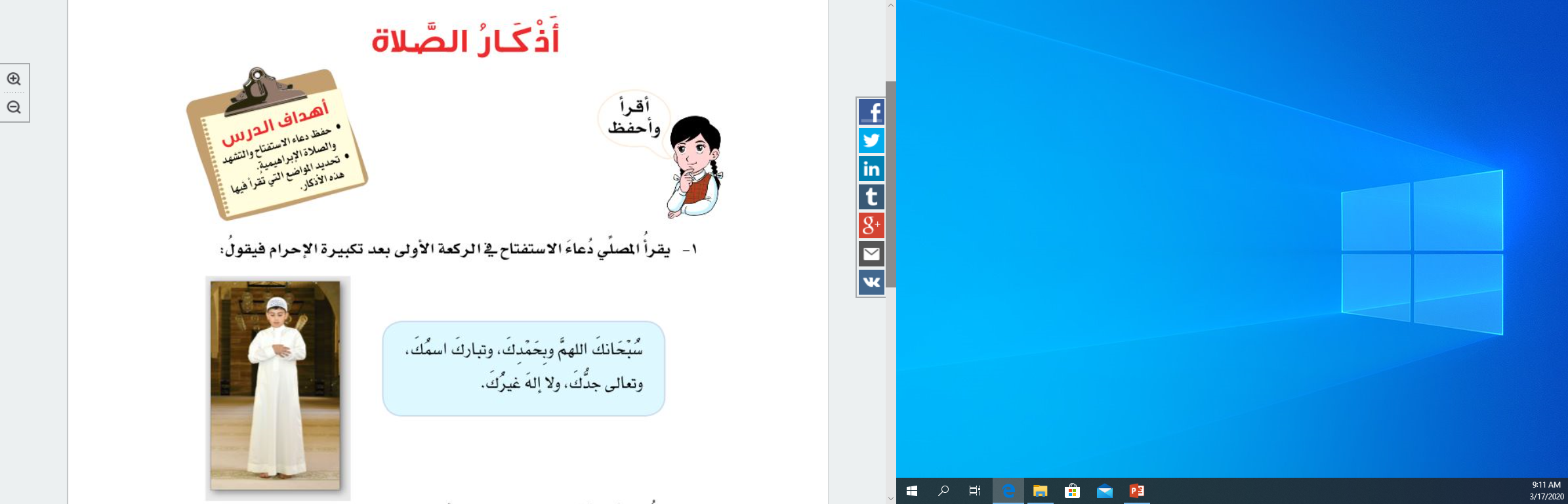 2
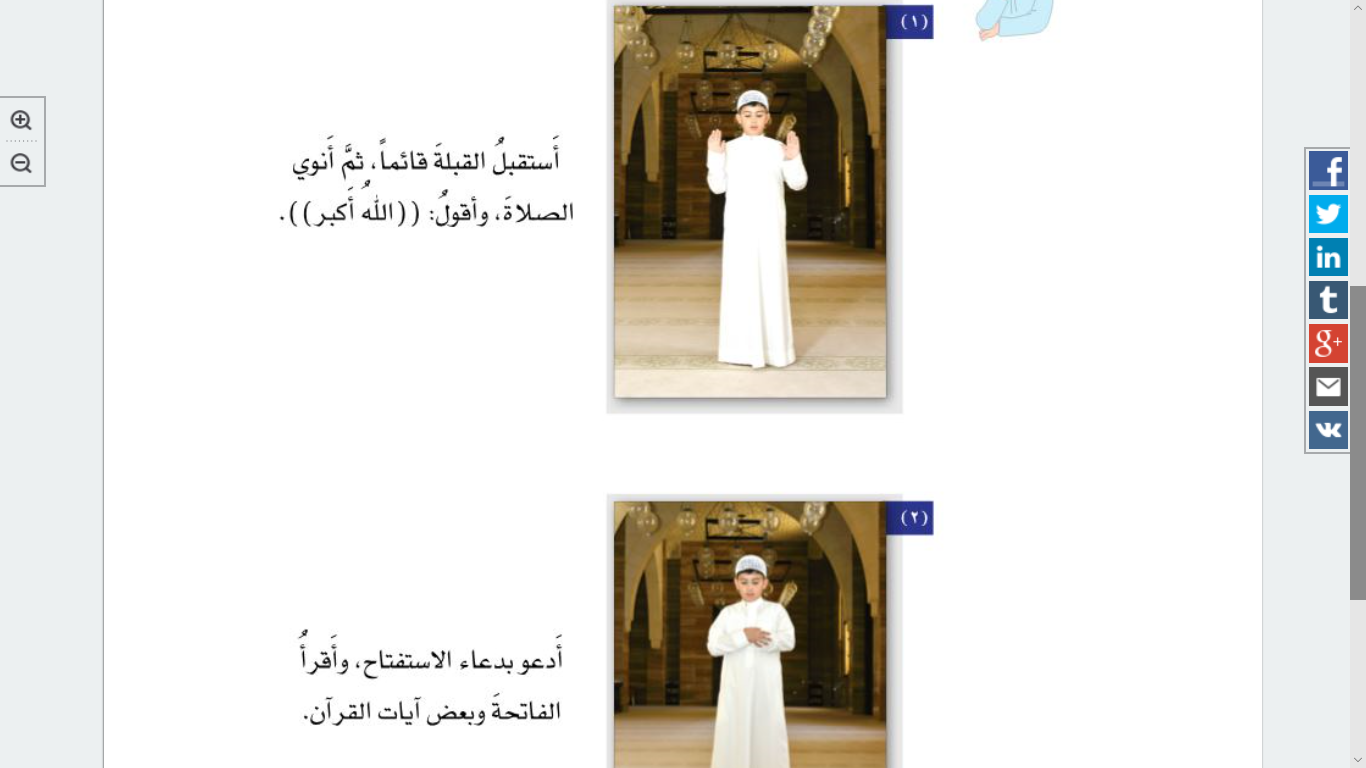 1
أدعو بدعاء الاستفتاح
أقرأ الفاتحة
وبعض آيات القرآن
وزارة التربية والتعليم – 2020م
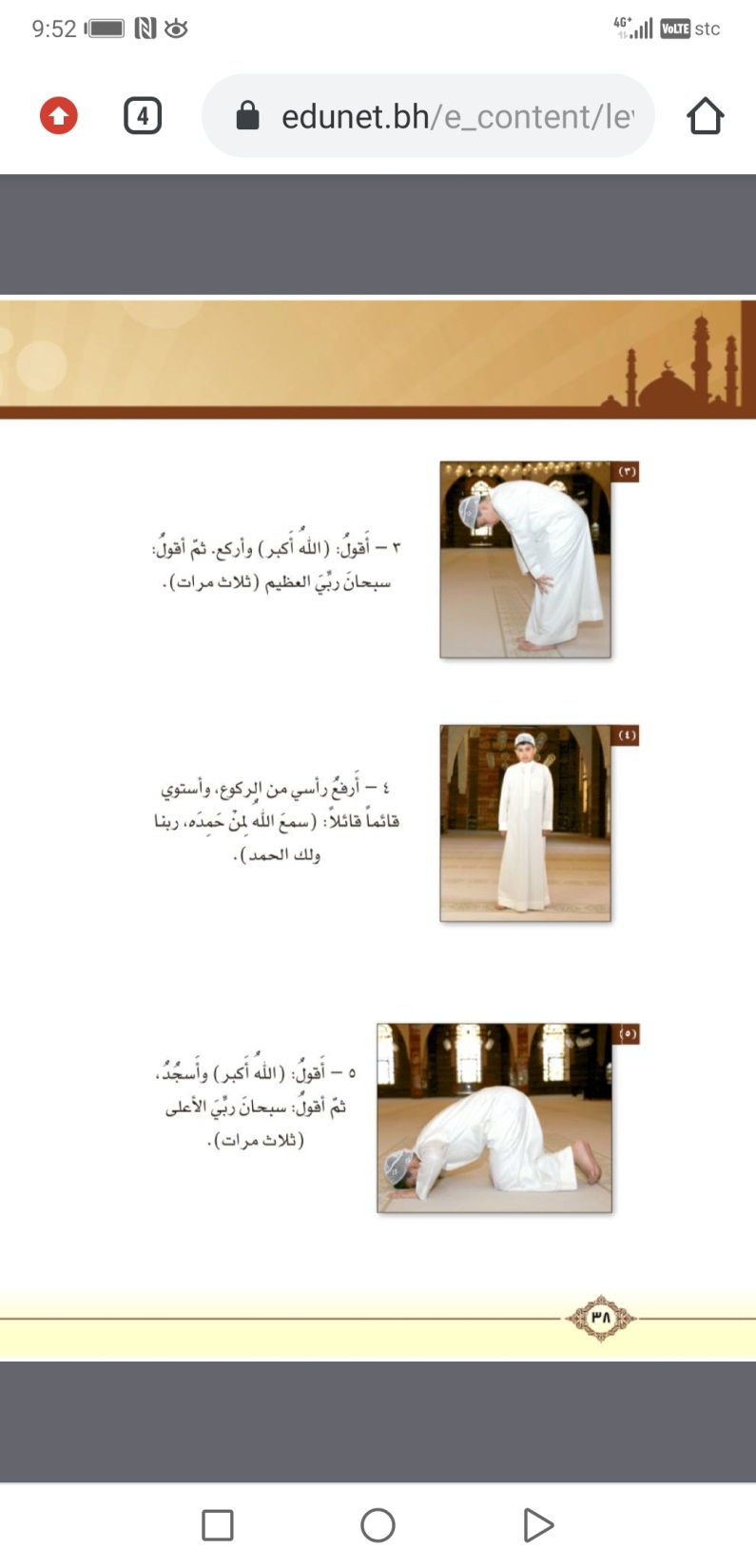 3
أقول «الله أكبر»
أركع وأقول:
سبحان ربي العظيم (3 مرات)
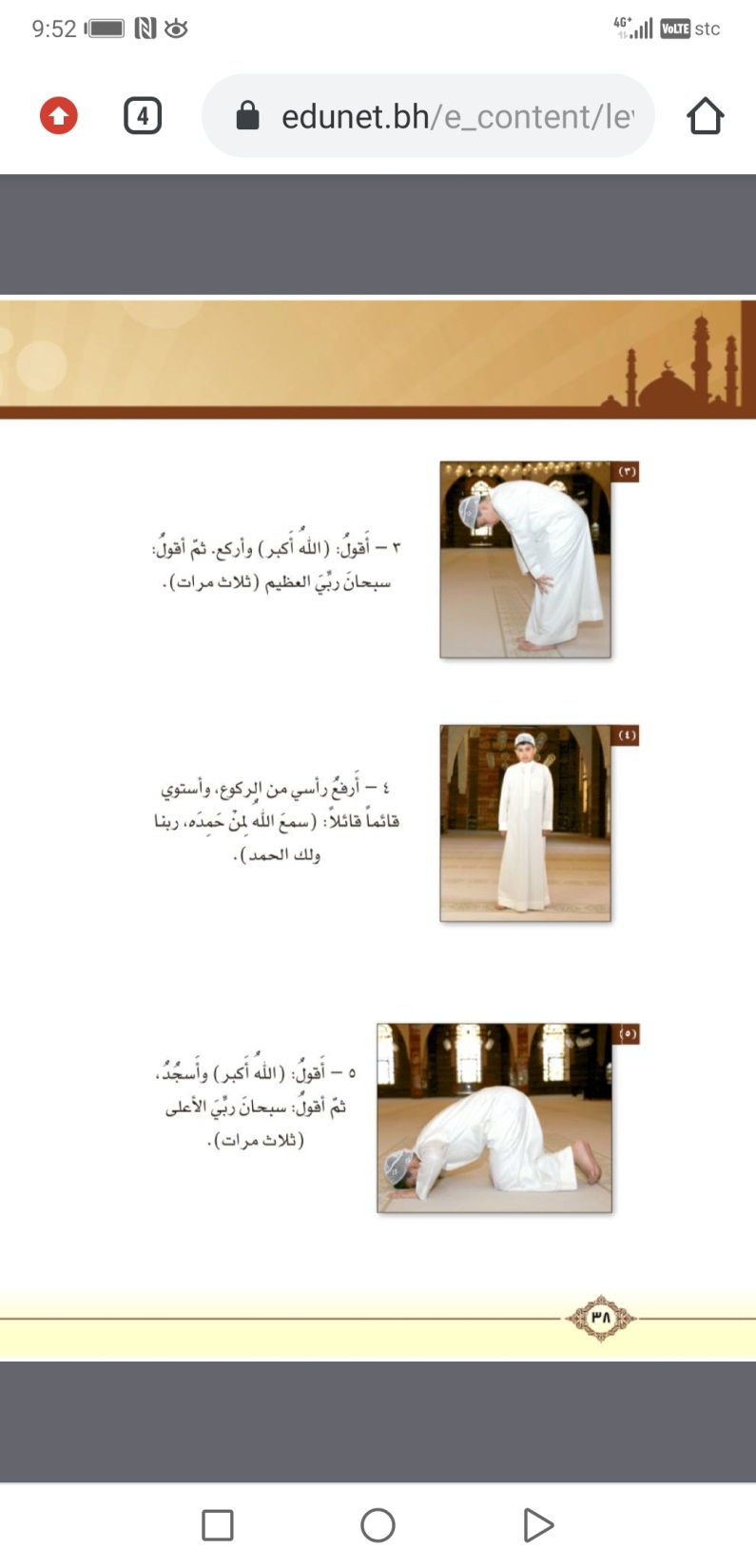 4
أرفع رأسي من الركوع وأستوي قائِمًا
قائِلًا: (سمع الله لمن حمده، ربنا ولك الحمد).
وزارة التربية والتعليم – 2020م
5
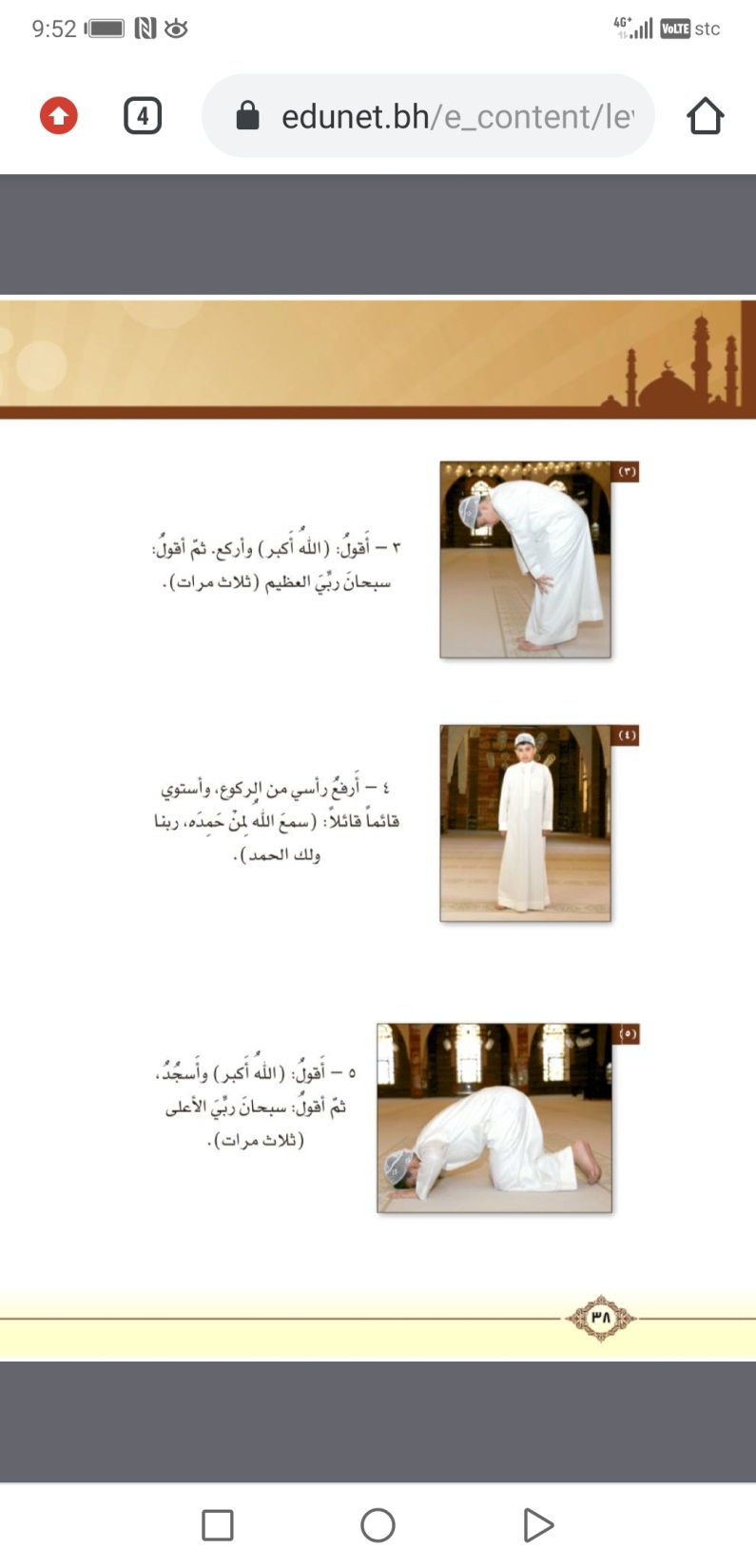 أقول «الله أكبر» وأسجد،
وأقول: سبحان ربي الأعلى (3 مرات)
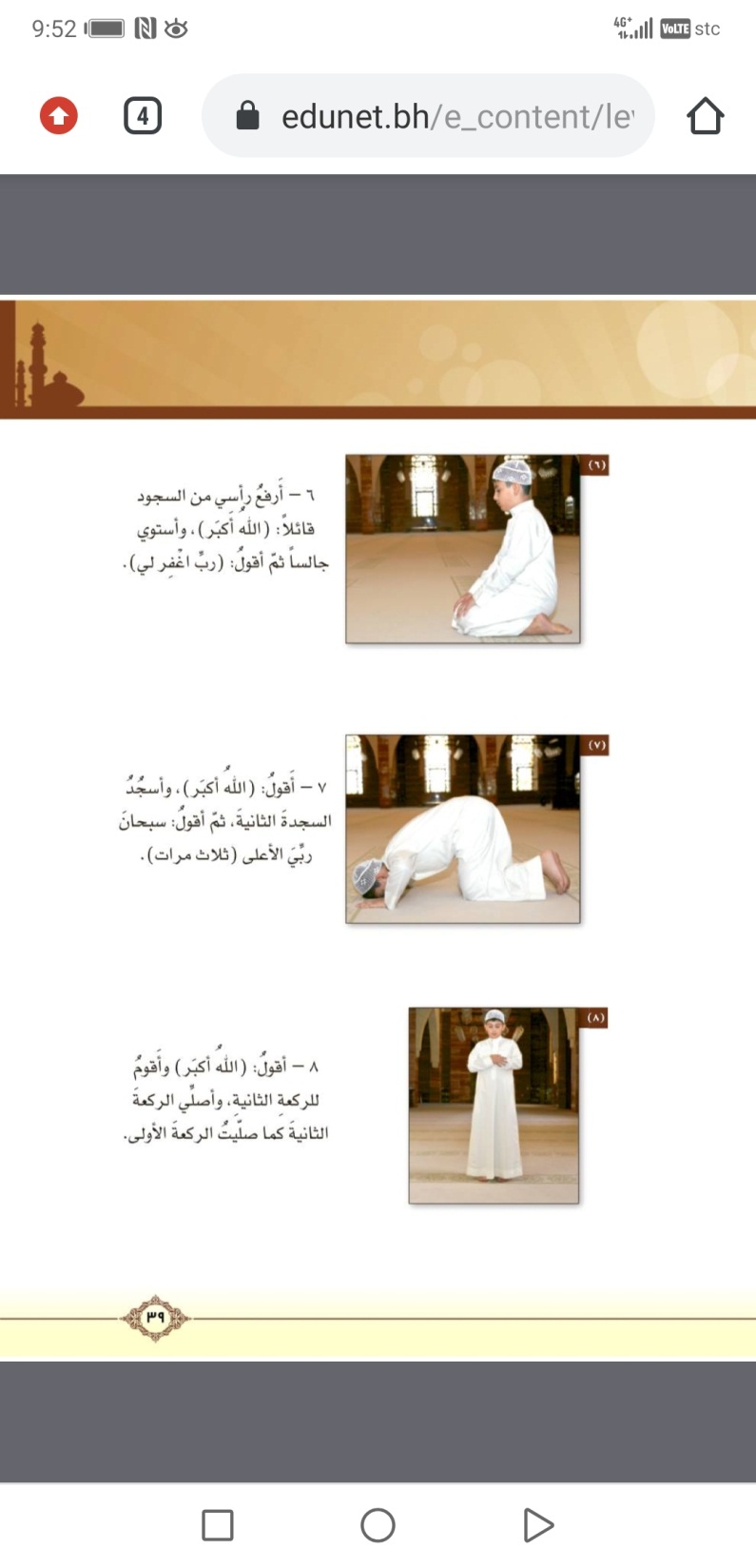 6
أرفع رأسي من السجود
قائِلًا: (الله اكبر)،
واستوي جالسًا.
ثم أقول: (ربِّ اغفر لي).
وزارة التربية والتعليم – 2020م
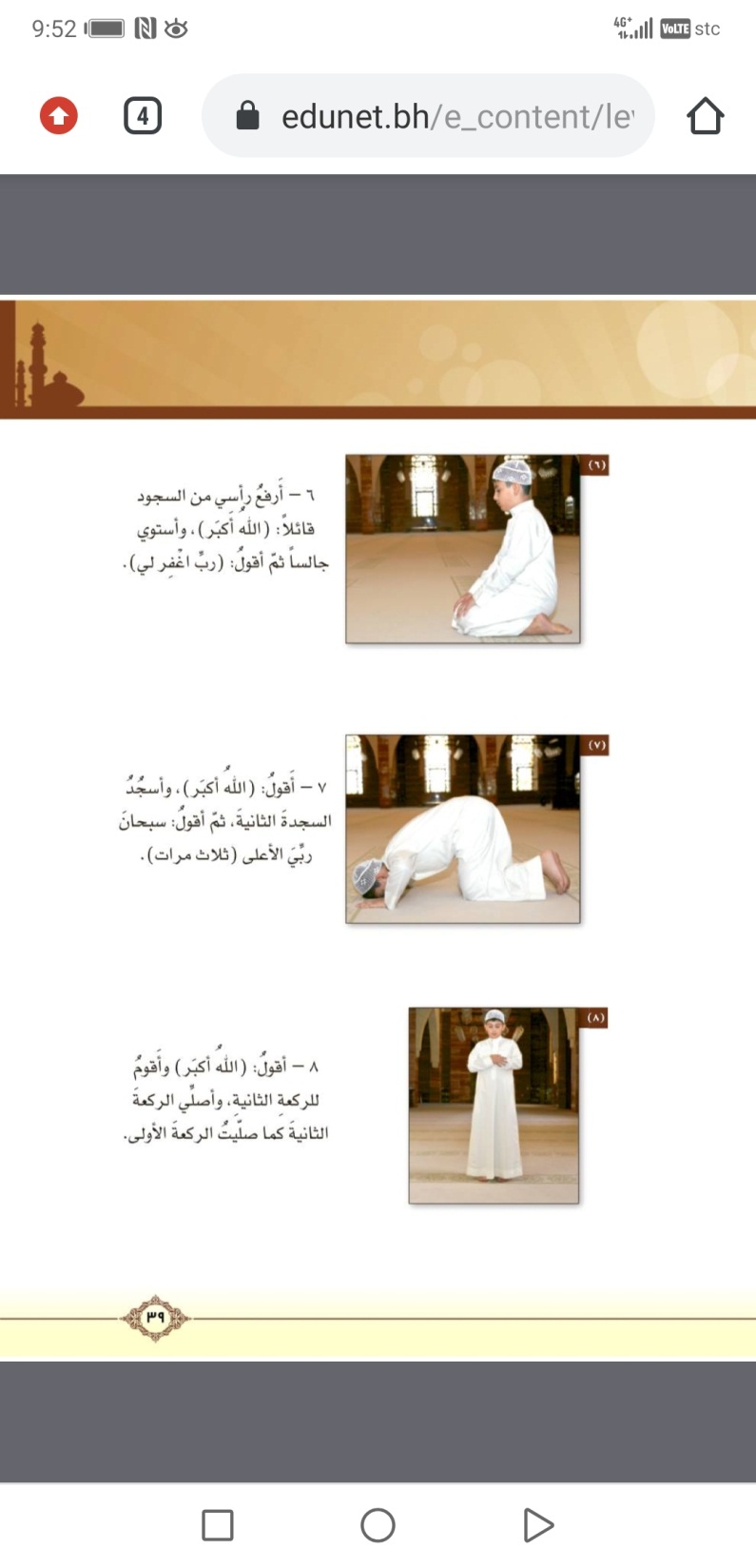 7
أقول «الله أكبر»
أسجد السجدة الثانية
ثم أقول: سبحان ربي الأعلى (3 مرات)
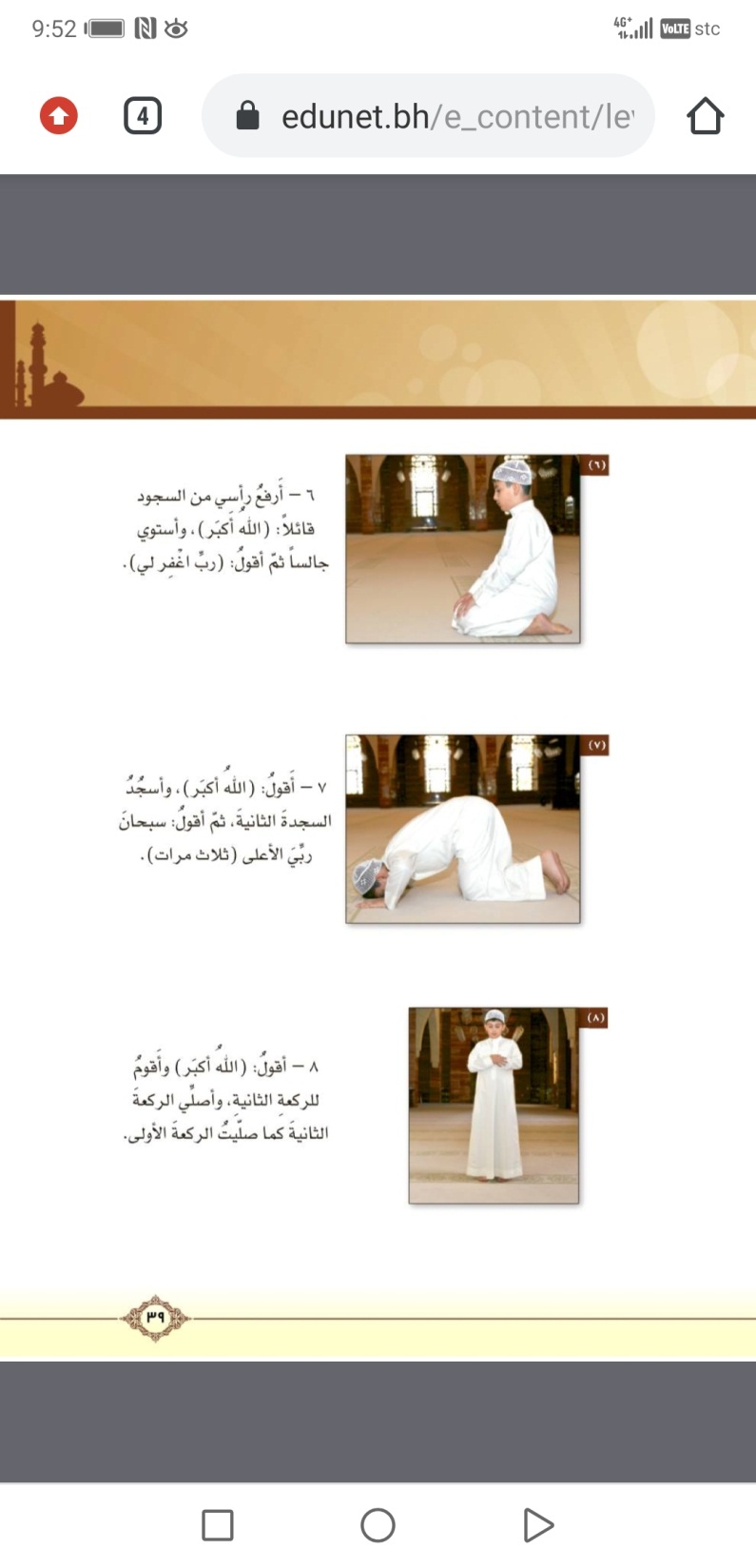 8
اقول: (الله اكبر)،
وأقف للركعة الثانية.
وأصلي الركعة الثانية كما صليت الركعة الأولى.
وزارة التربية والتعليم – 2020م
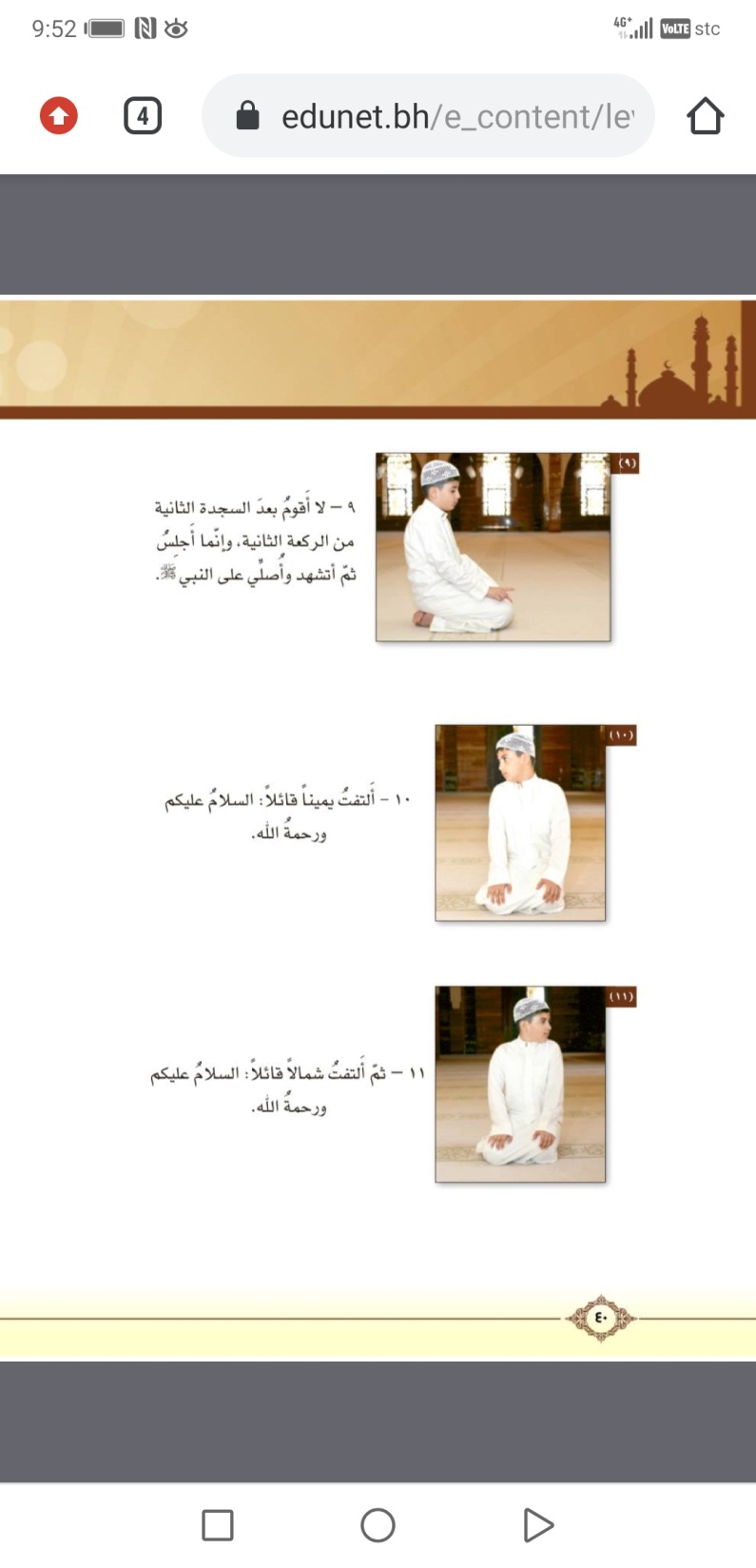 9
لا أقف بعد السجدة الثانية، من الركعة الثانية.
إنما أجلس ثم أقرأ:
التشهد.
والصلاة الإبراهيمية.
وزارة التربية والتعليم – 2020م
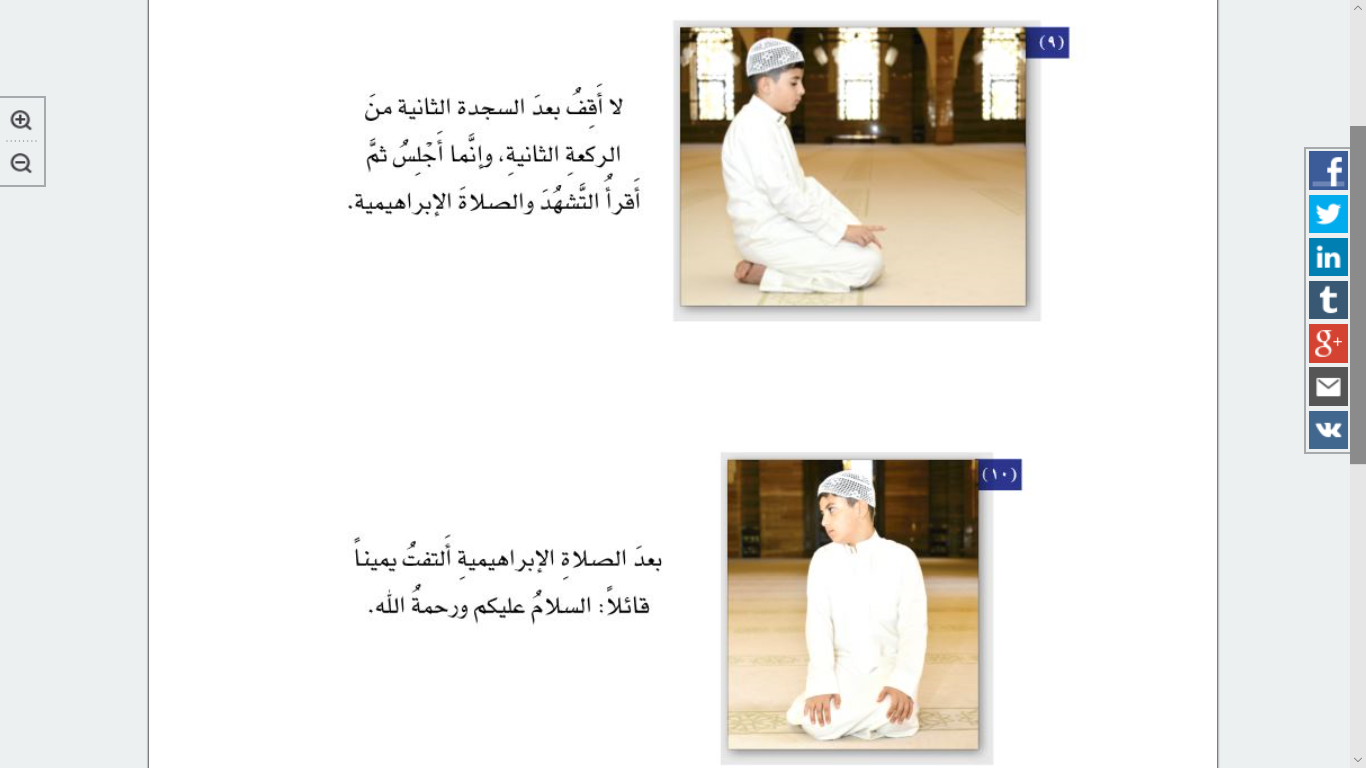 11
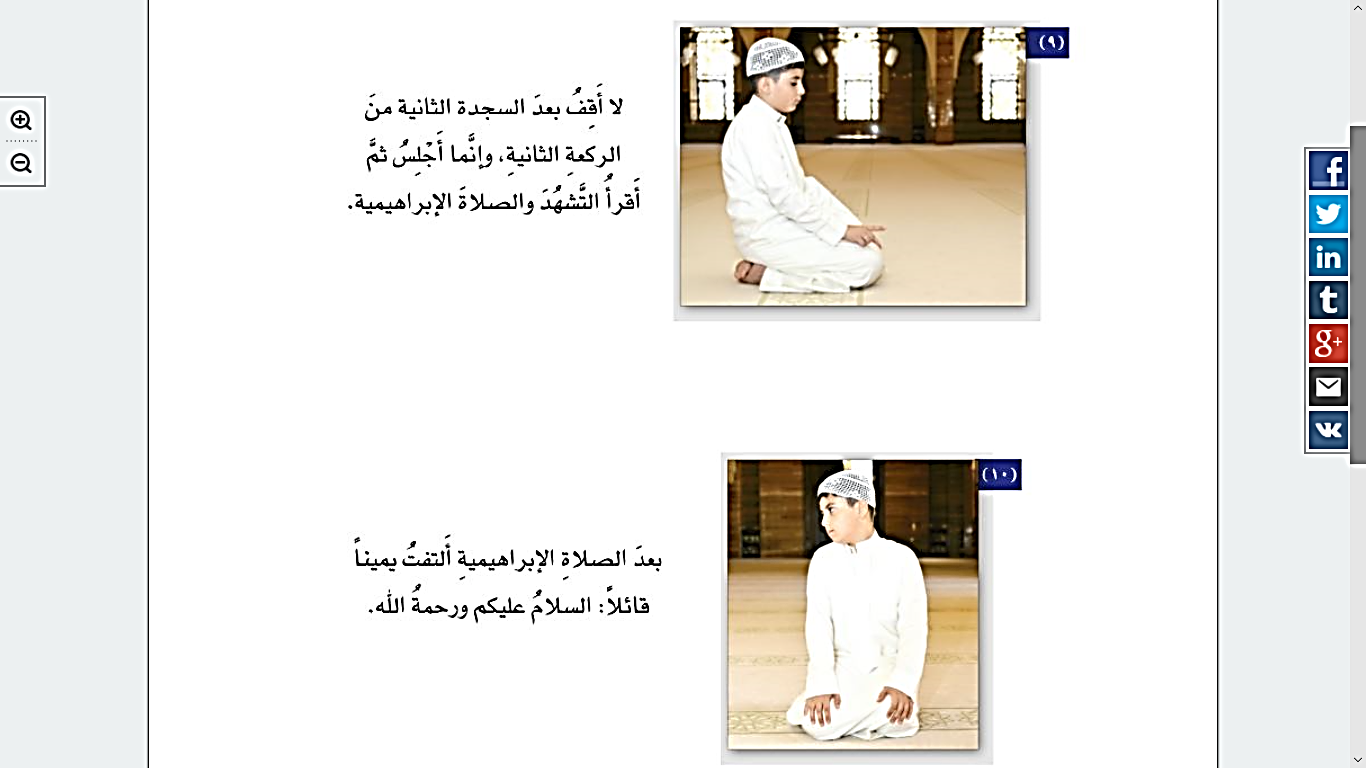 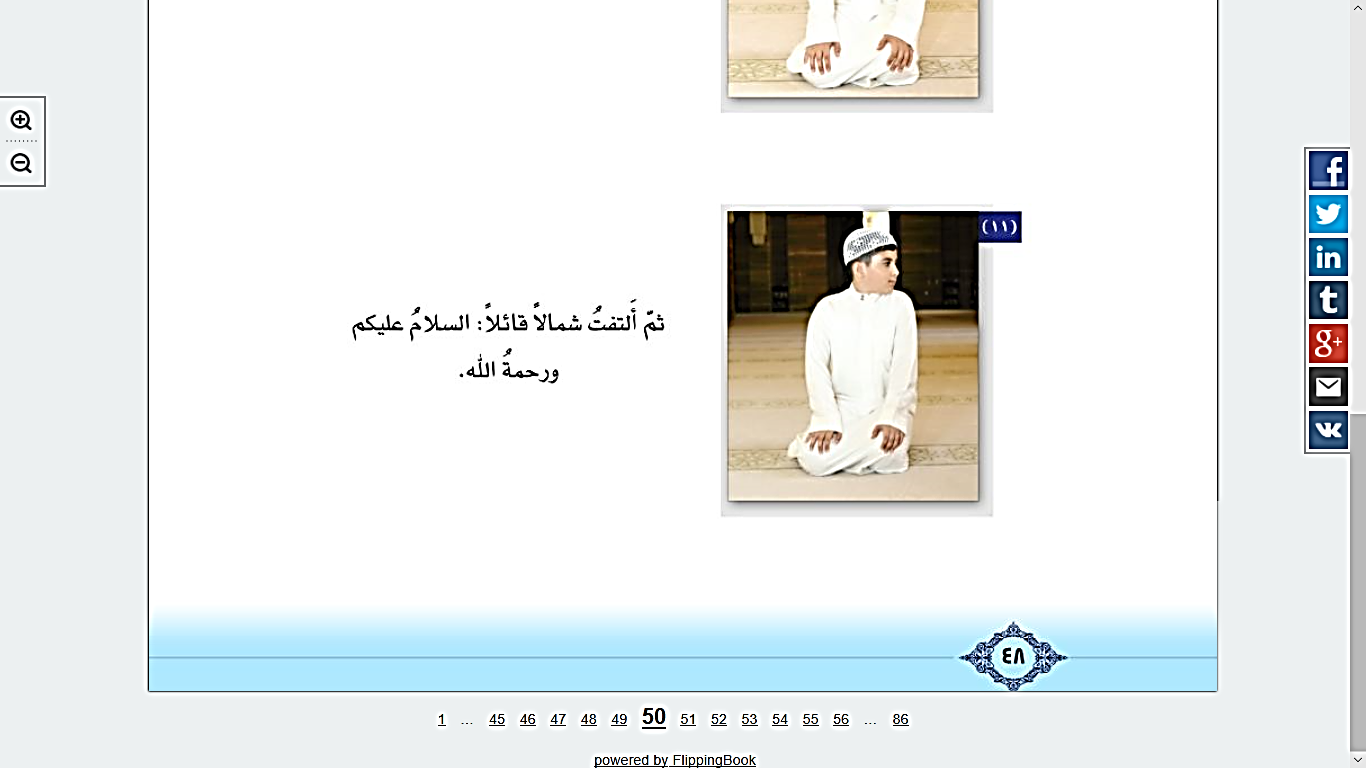 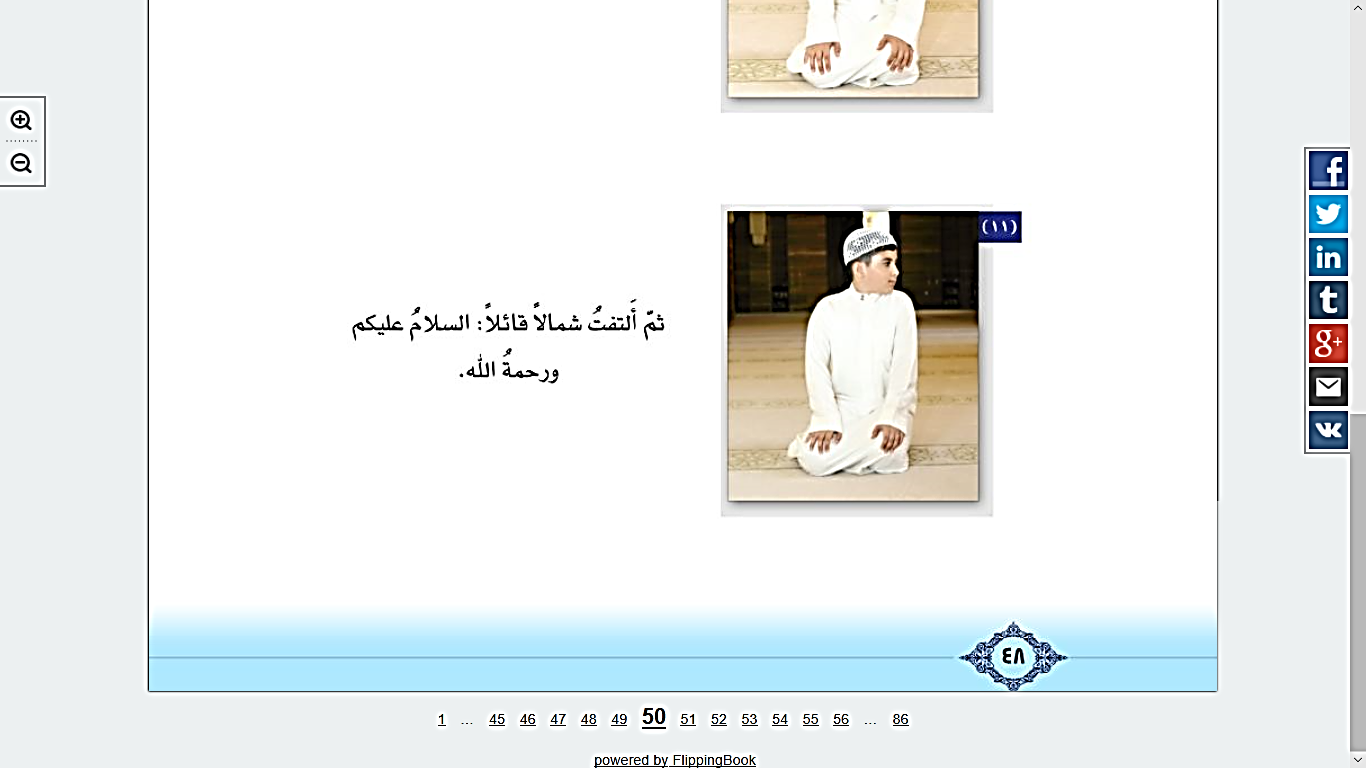 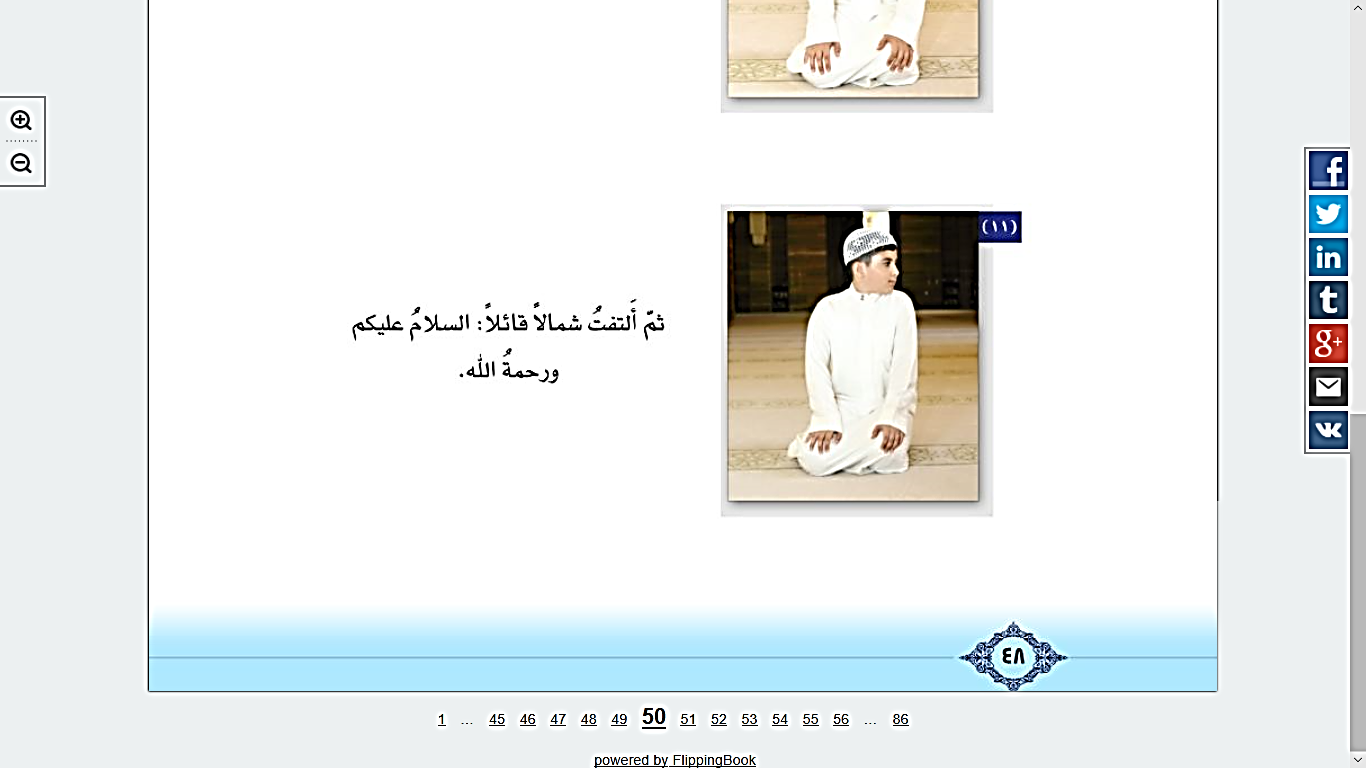 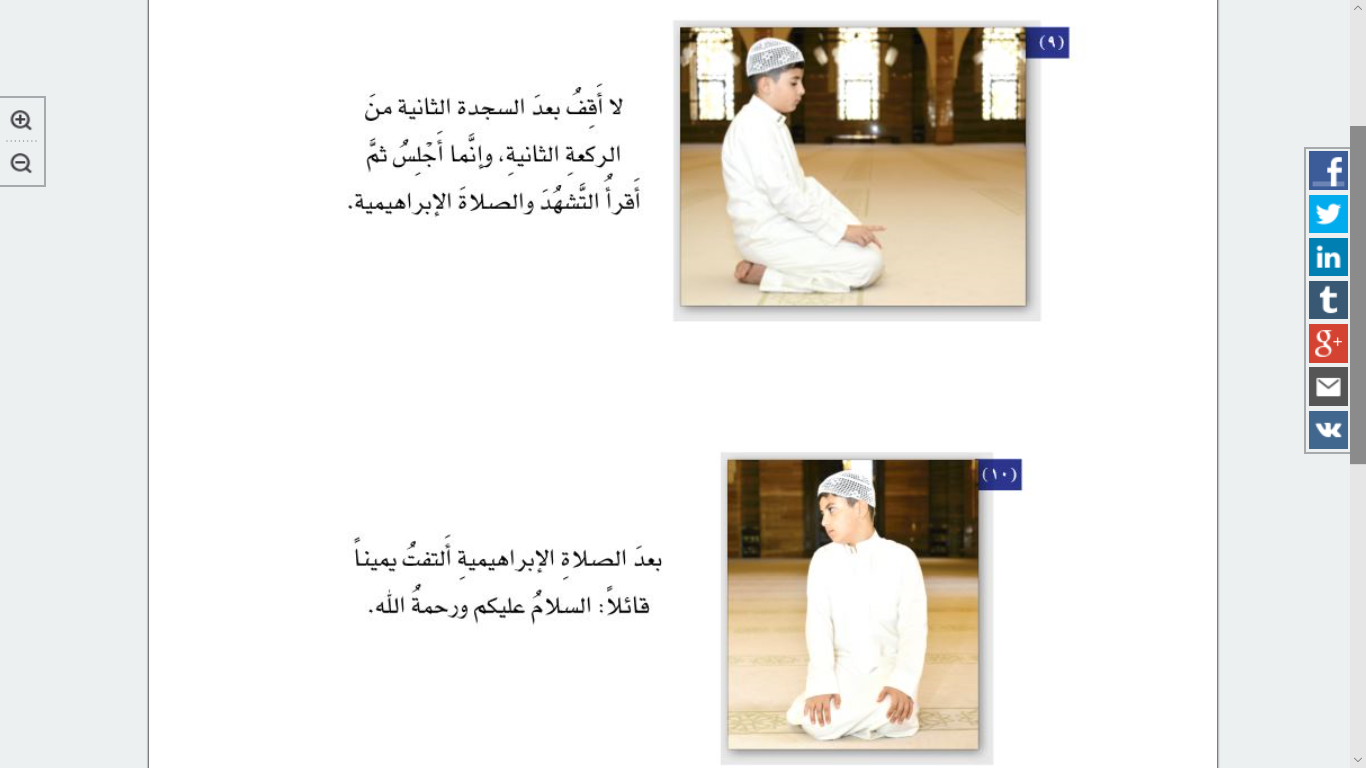 12
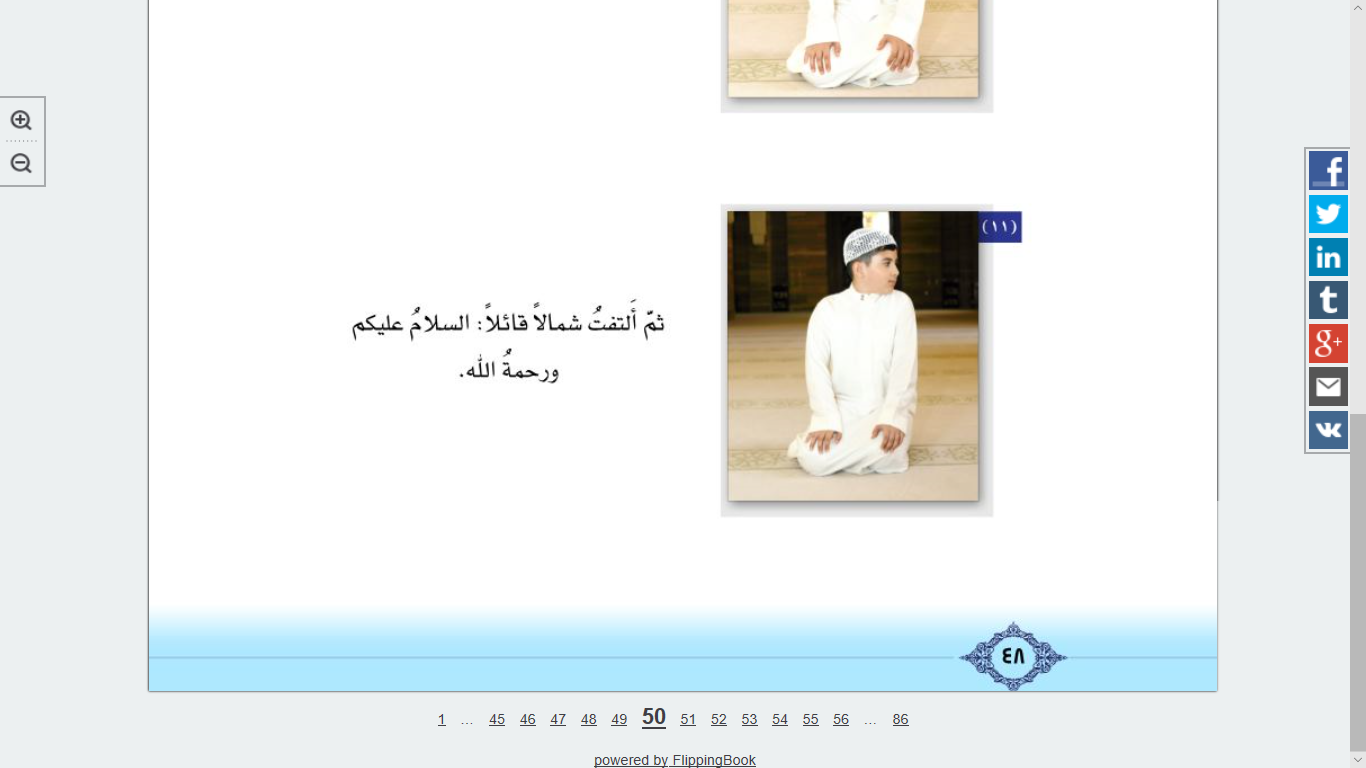 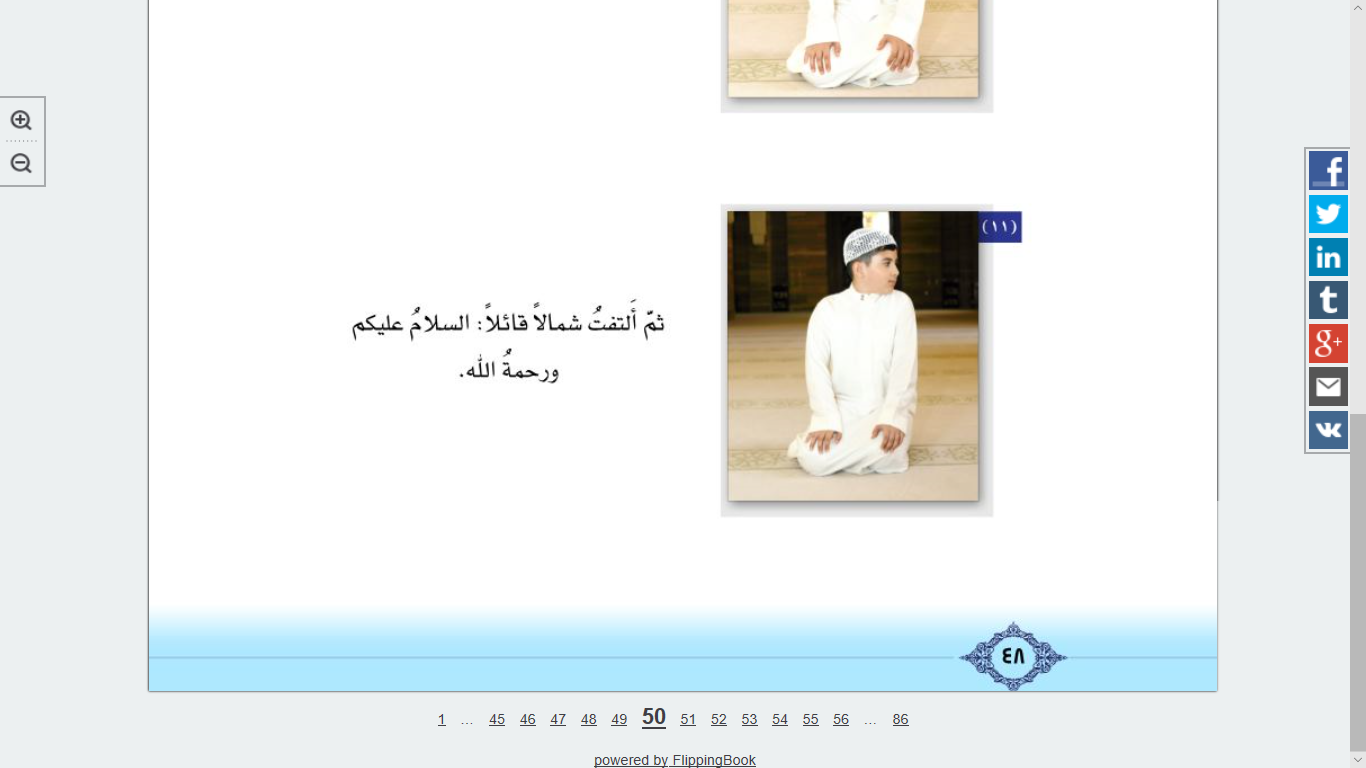 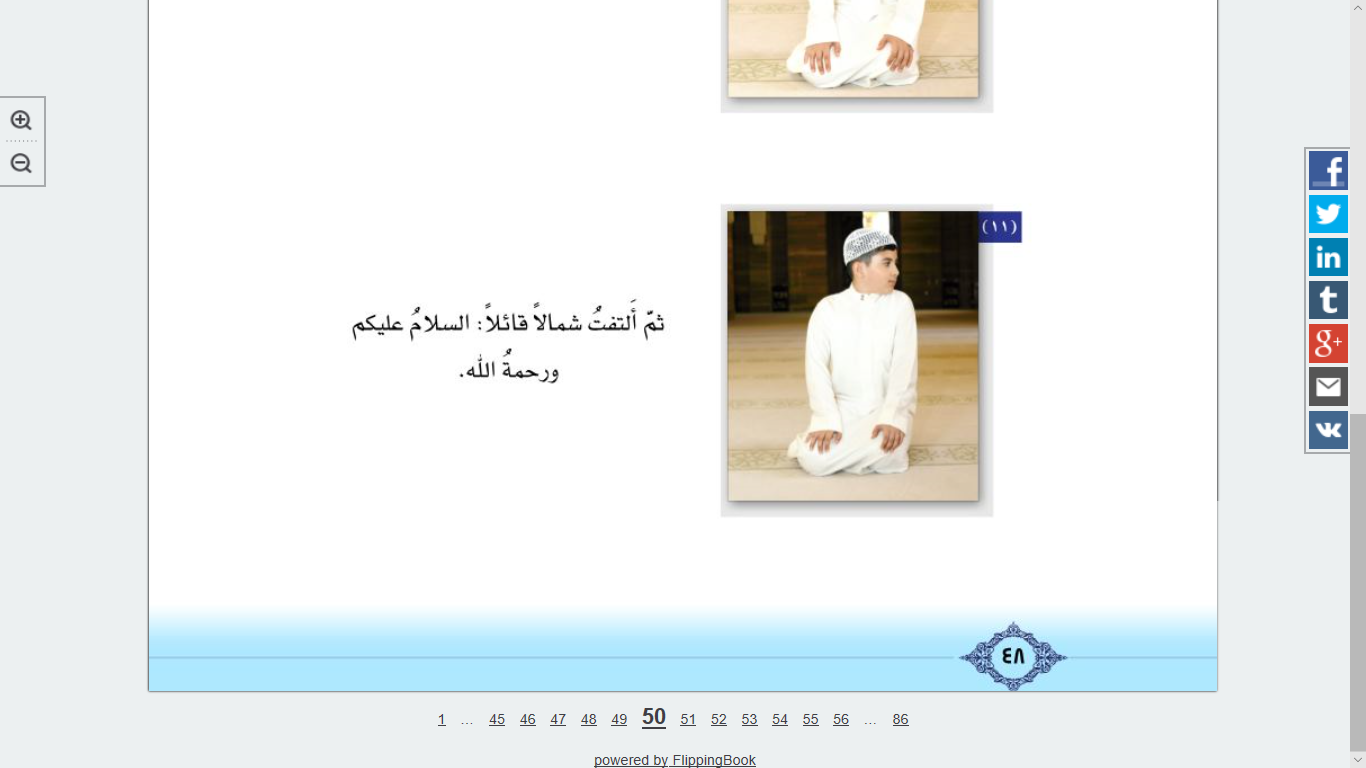 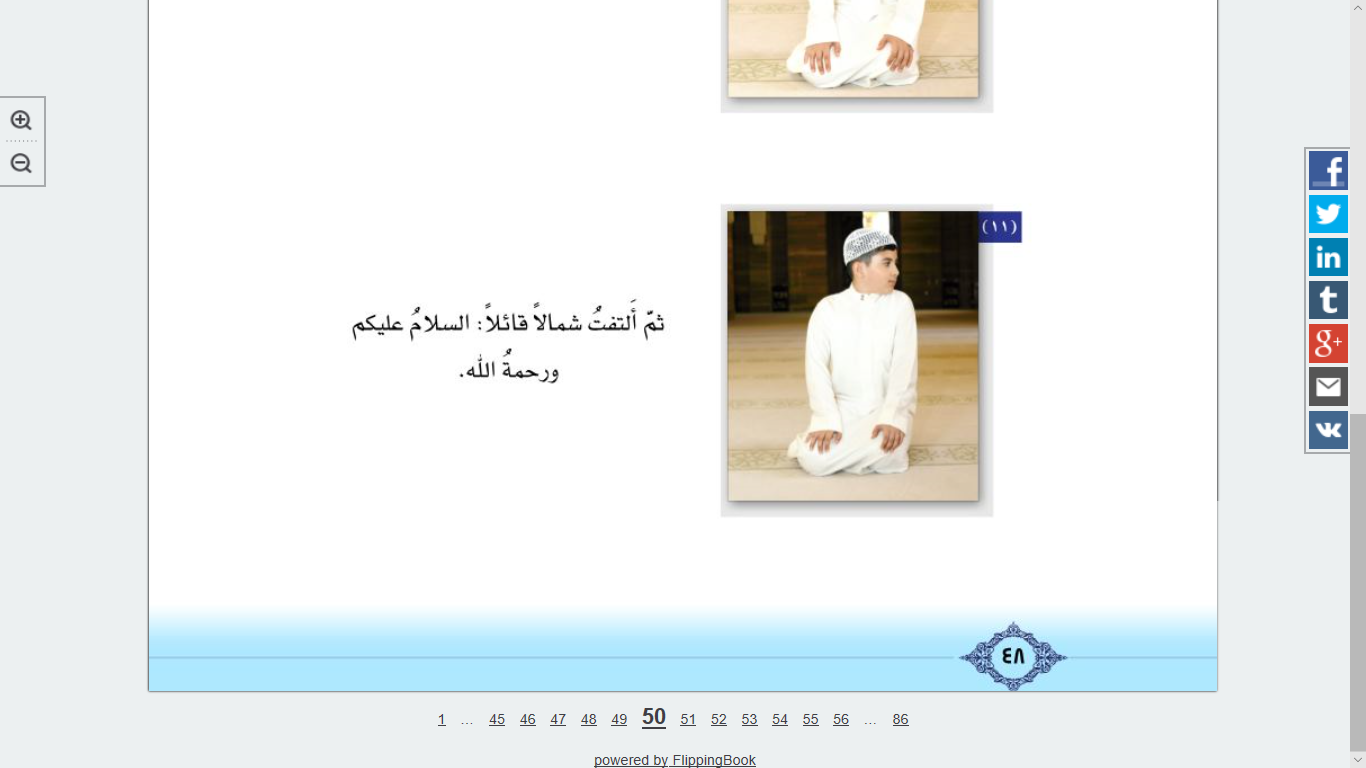 وزارة التربية والتعليم – 2020م
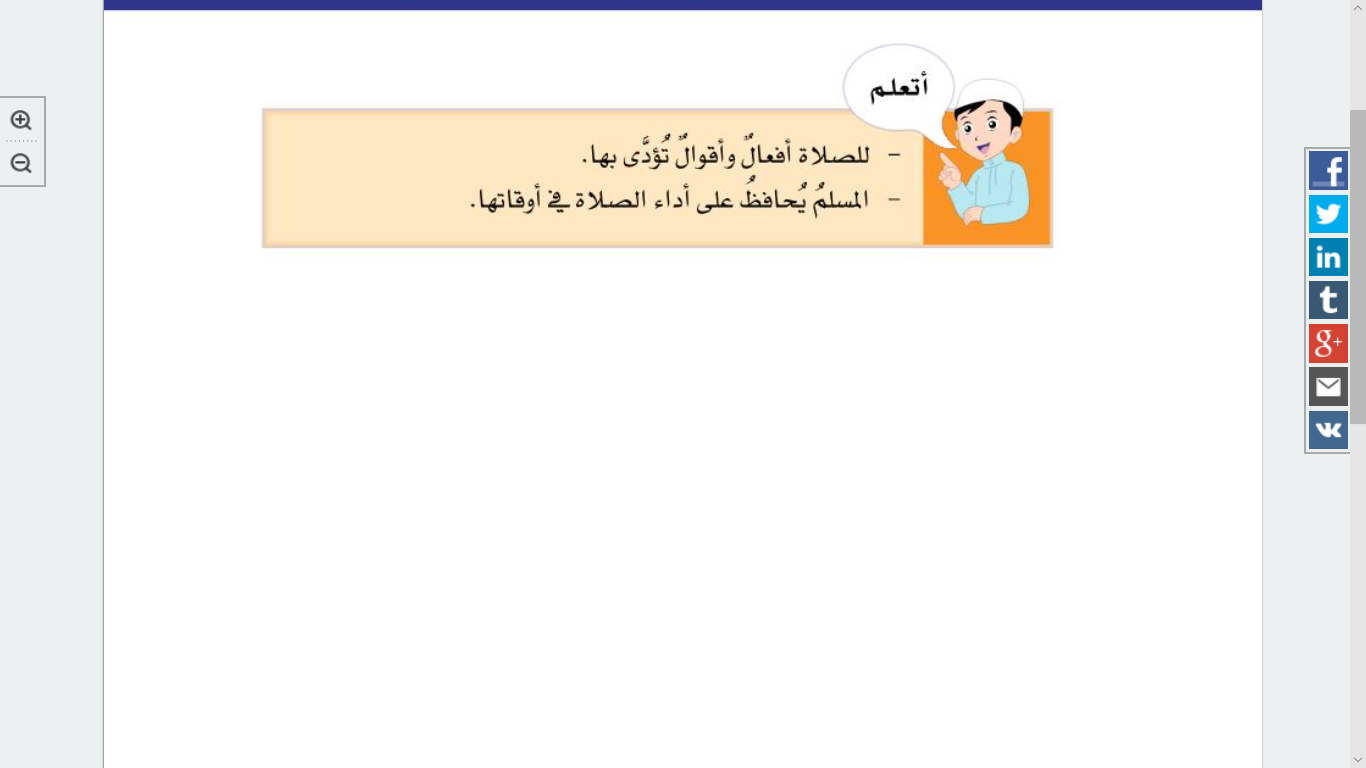 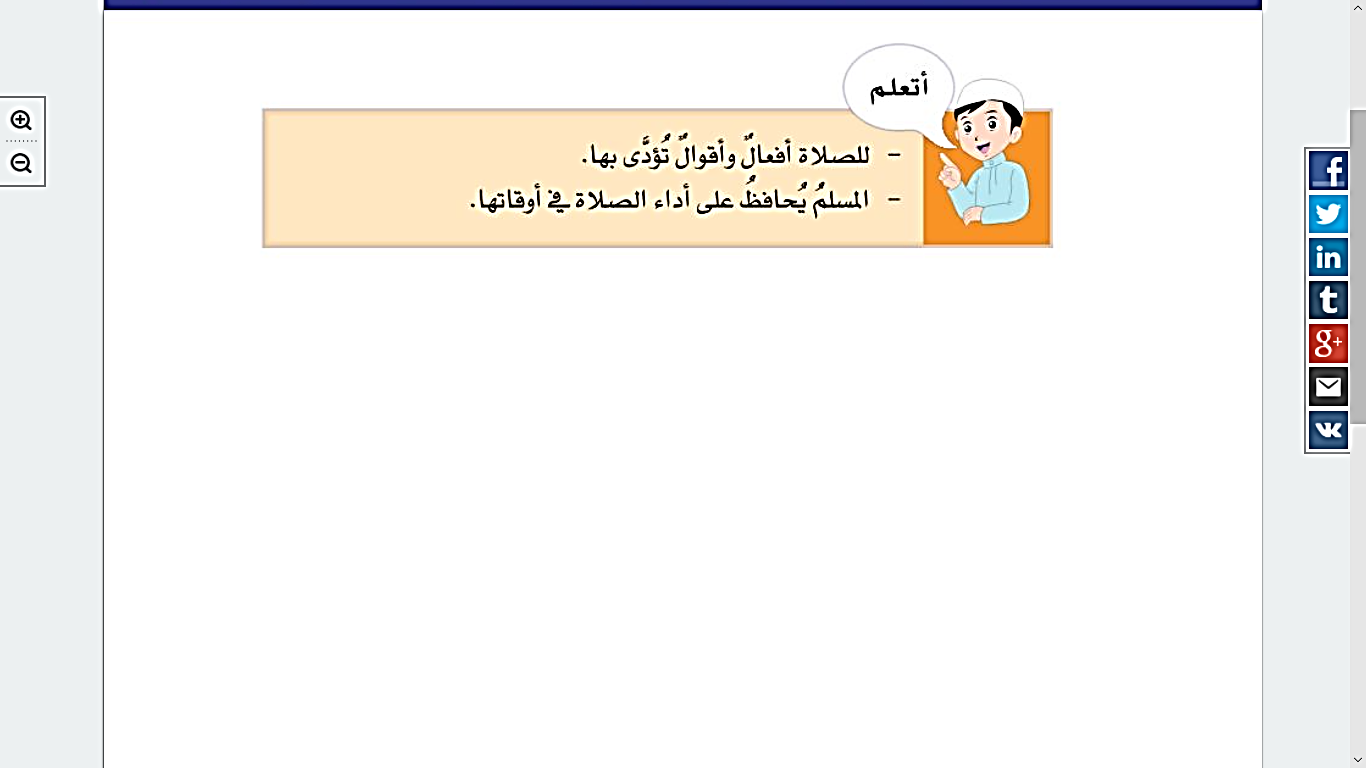 وزارة التربية والتعليم – 2020م
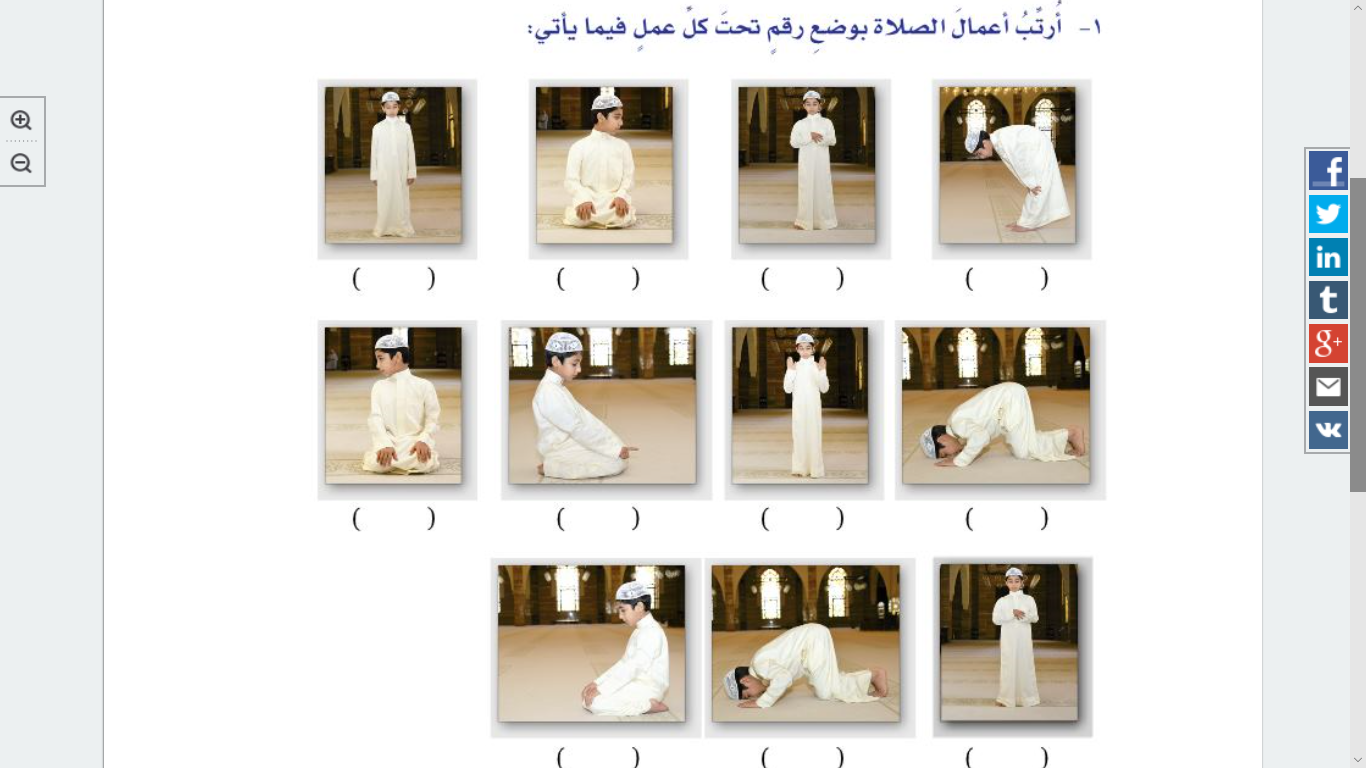 1
11
3
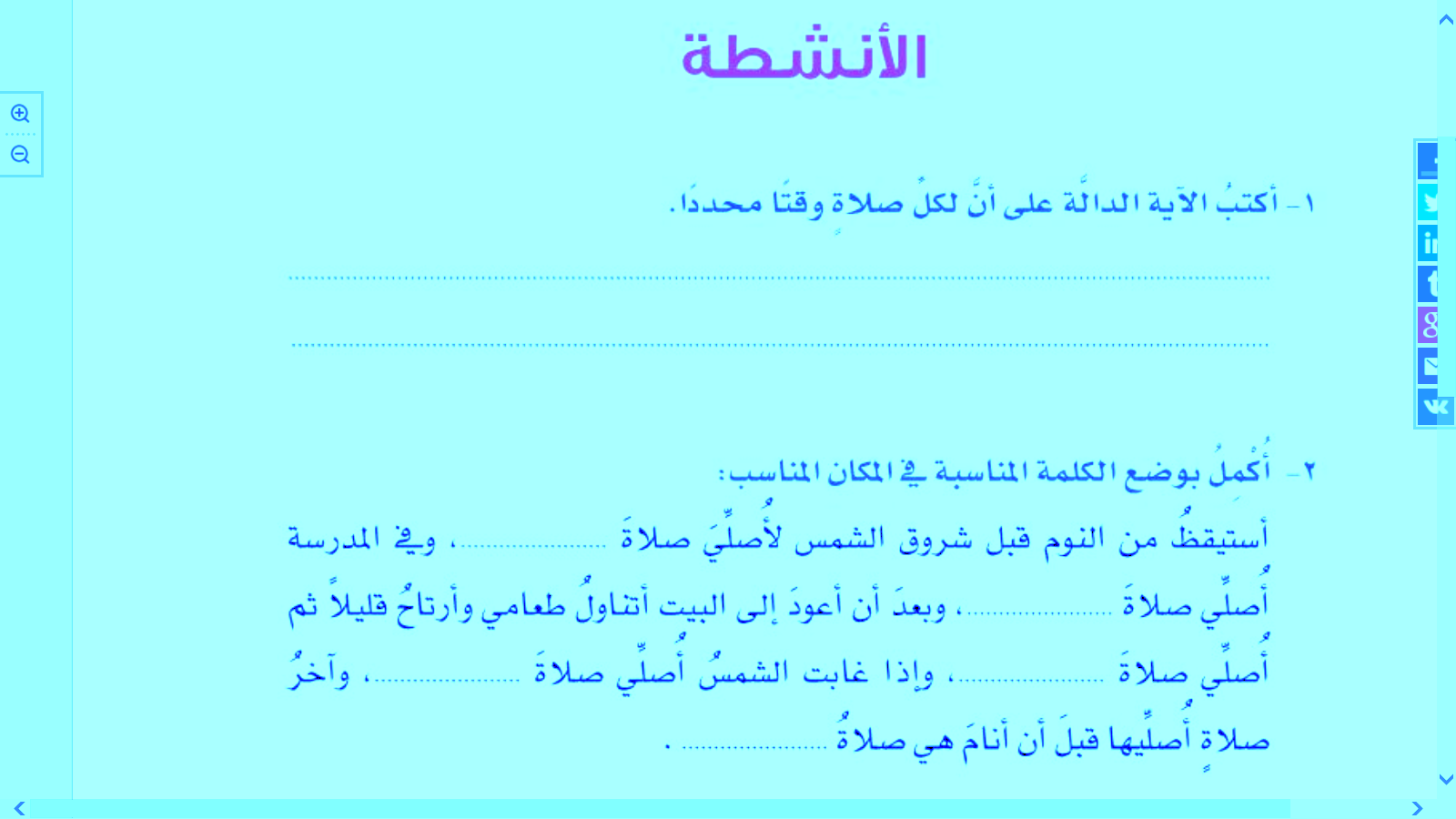 4
2
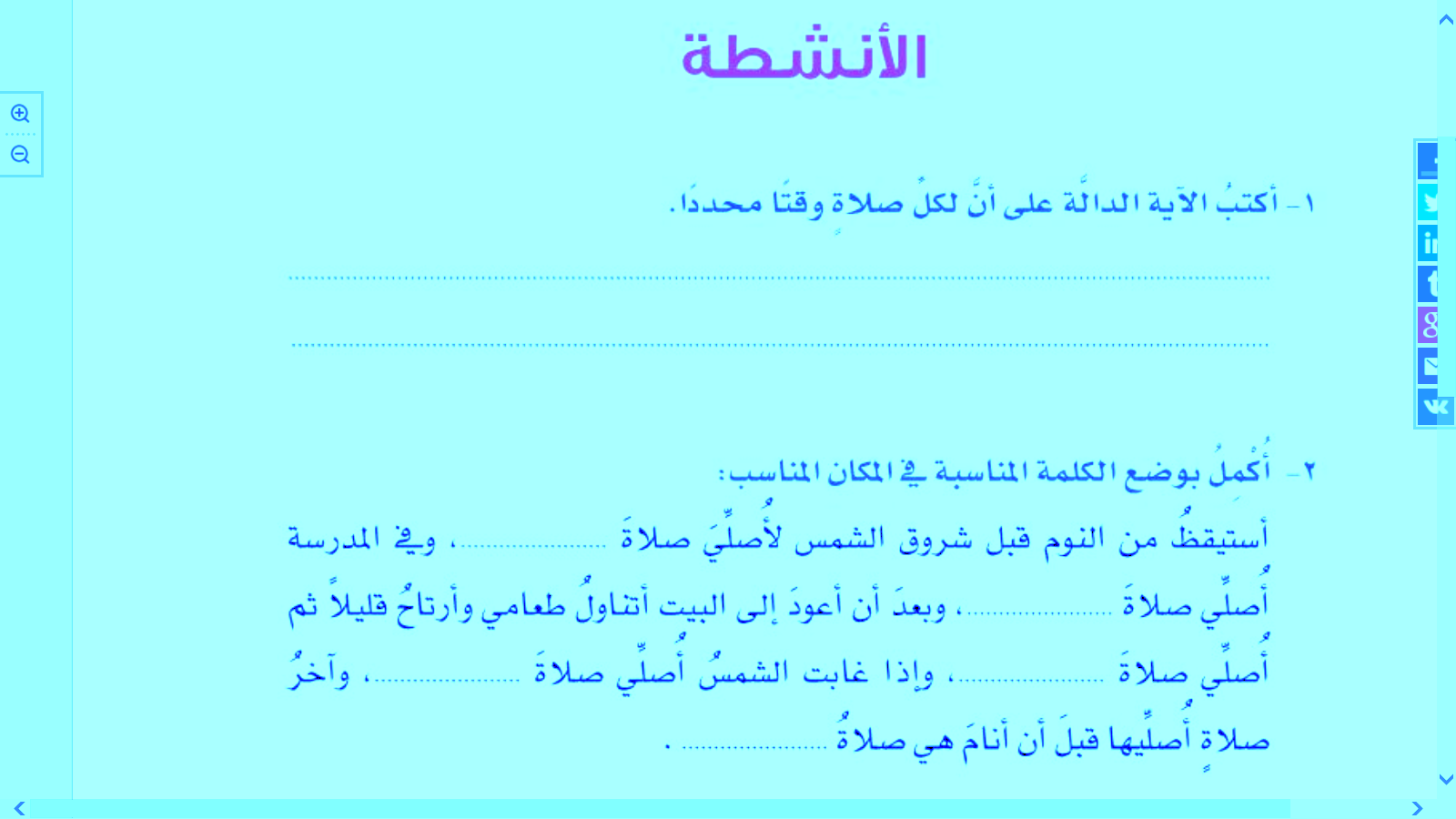 أُرَتِّبُ أعمال الصلاة بوضع رقم تحت كل عمل فيما يأتي:
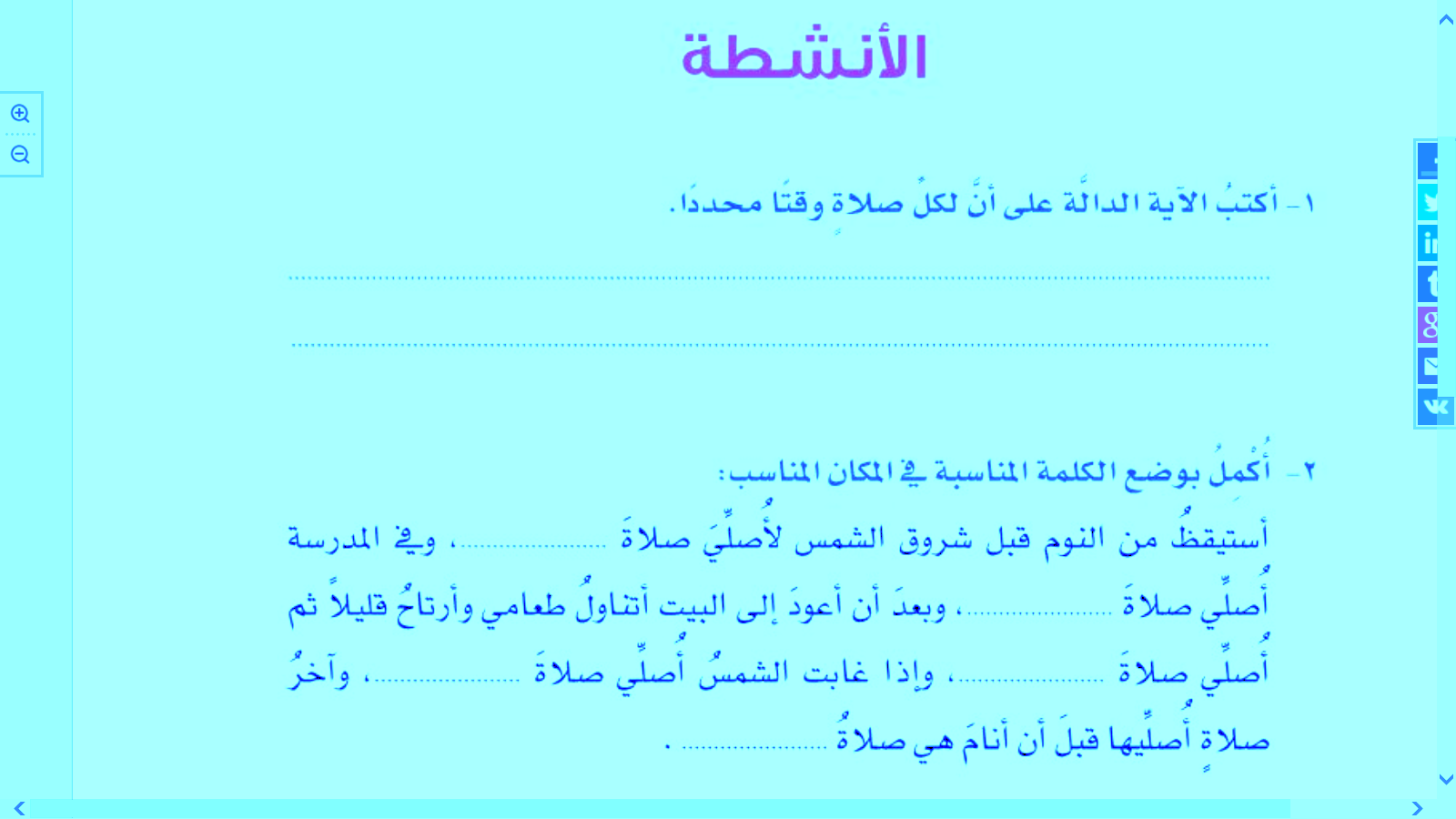 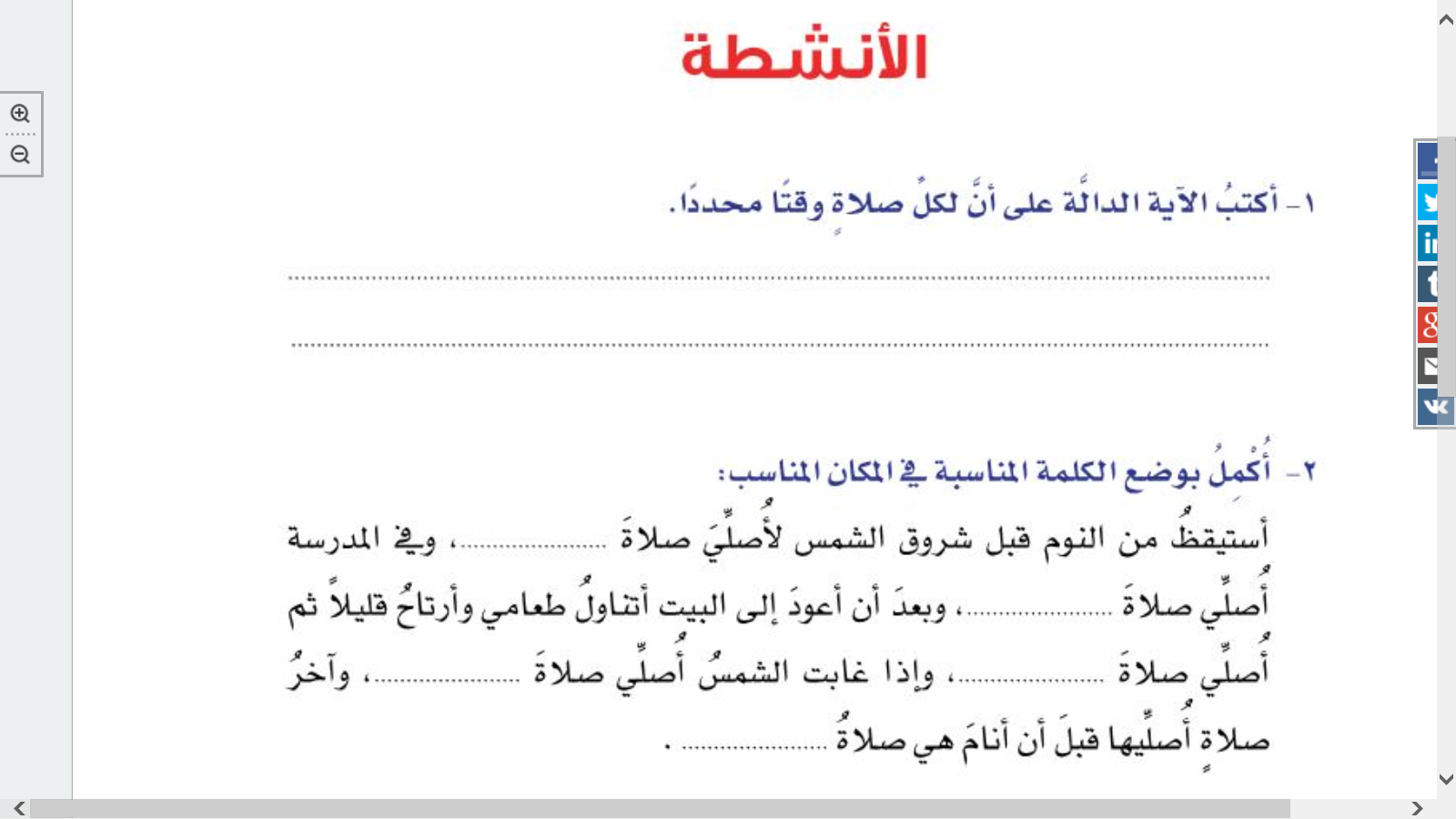 1
5
10
9
7
6
8
وزارة التربية والتعليم – 2020م
2
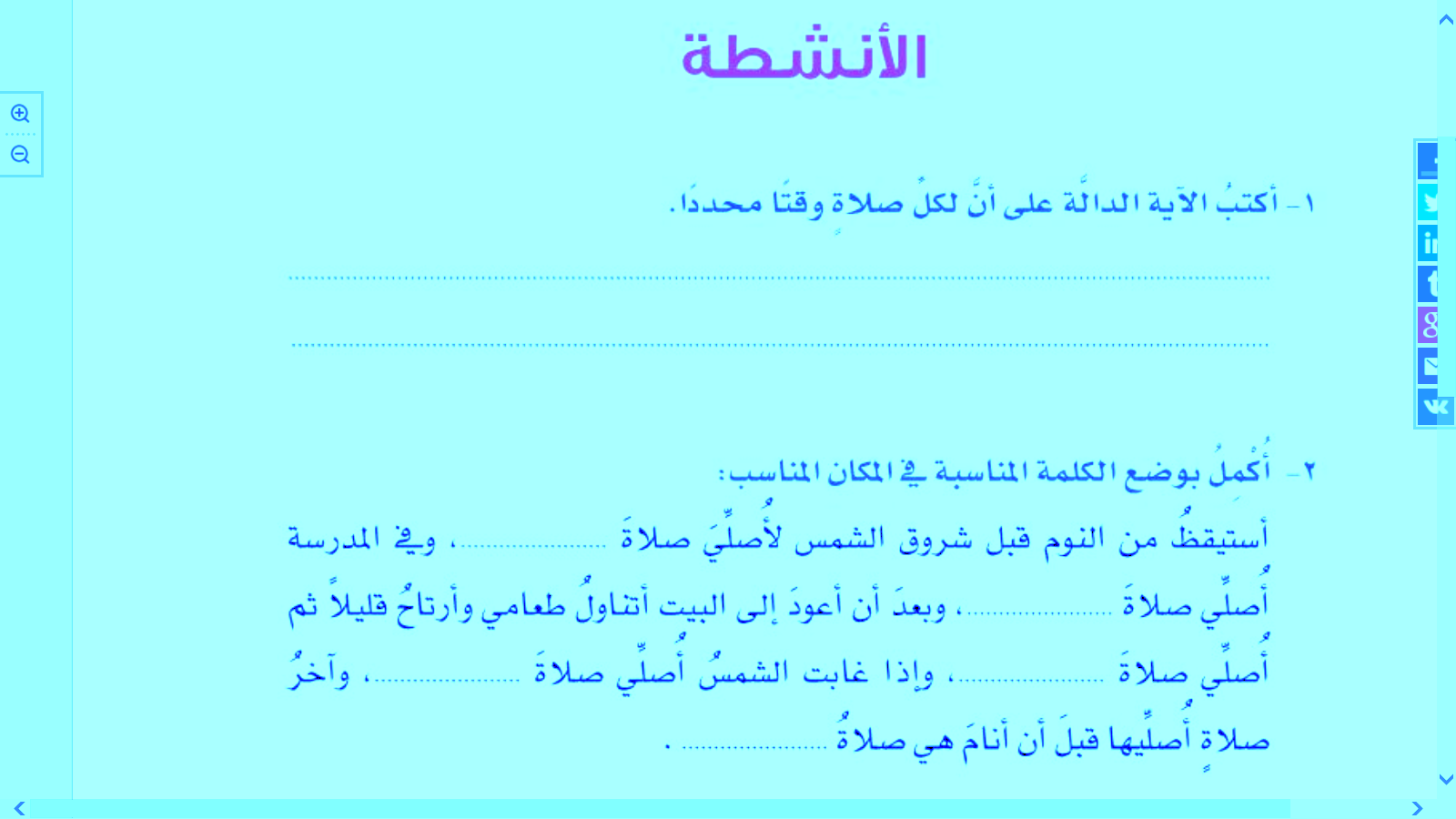 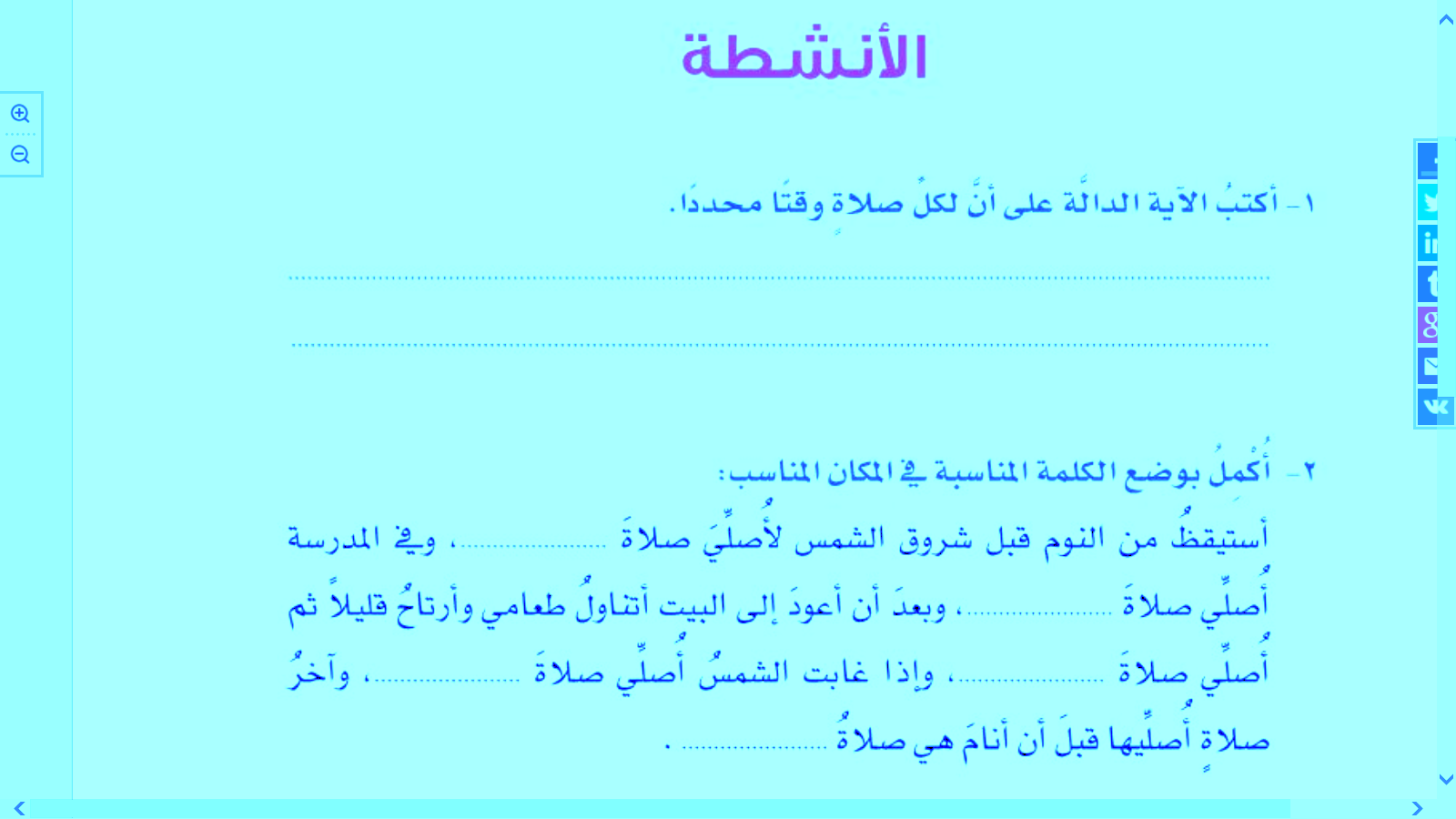 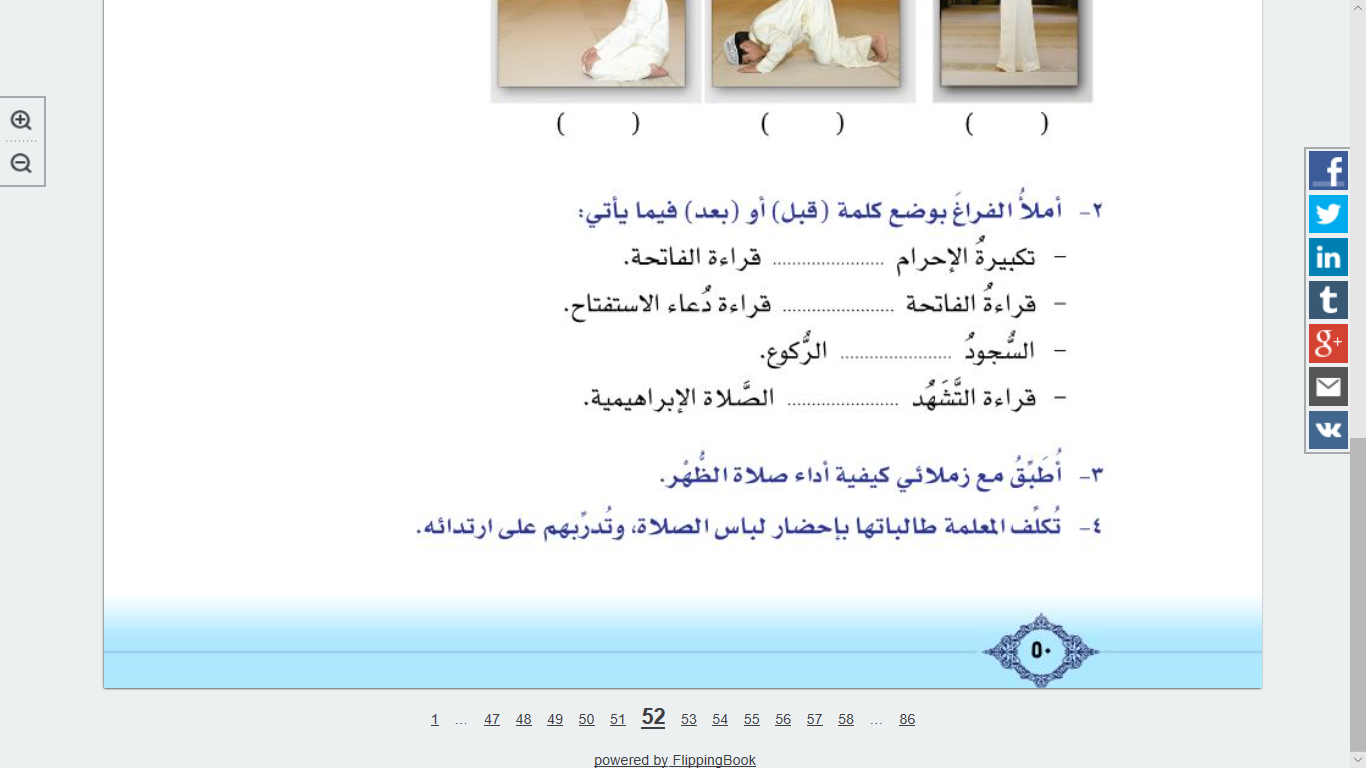 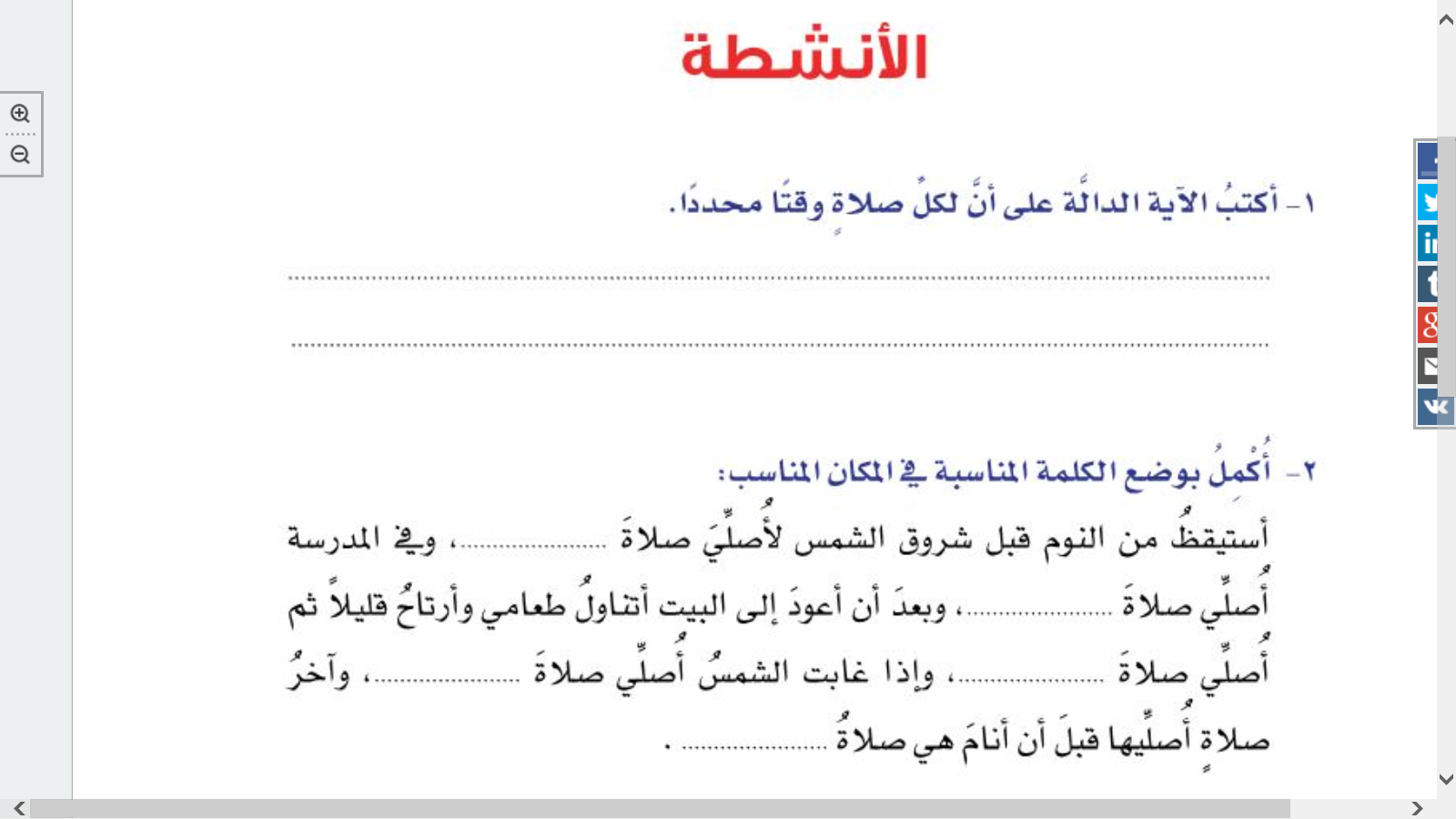 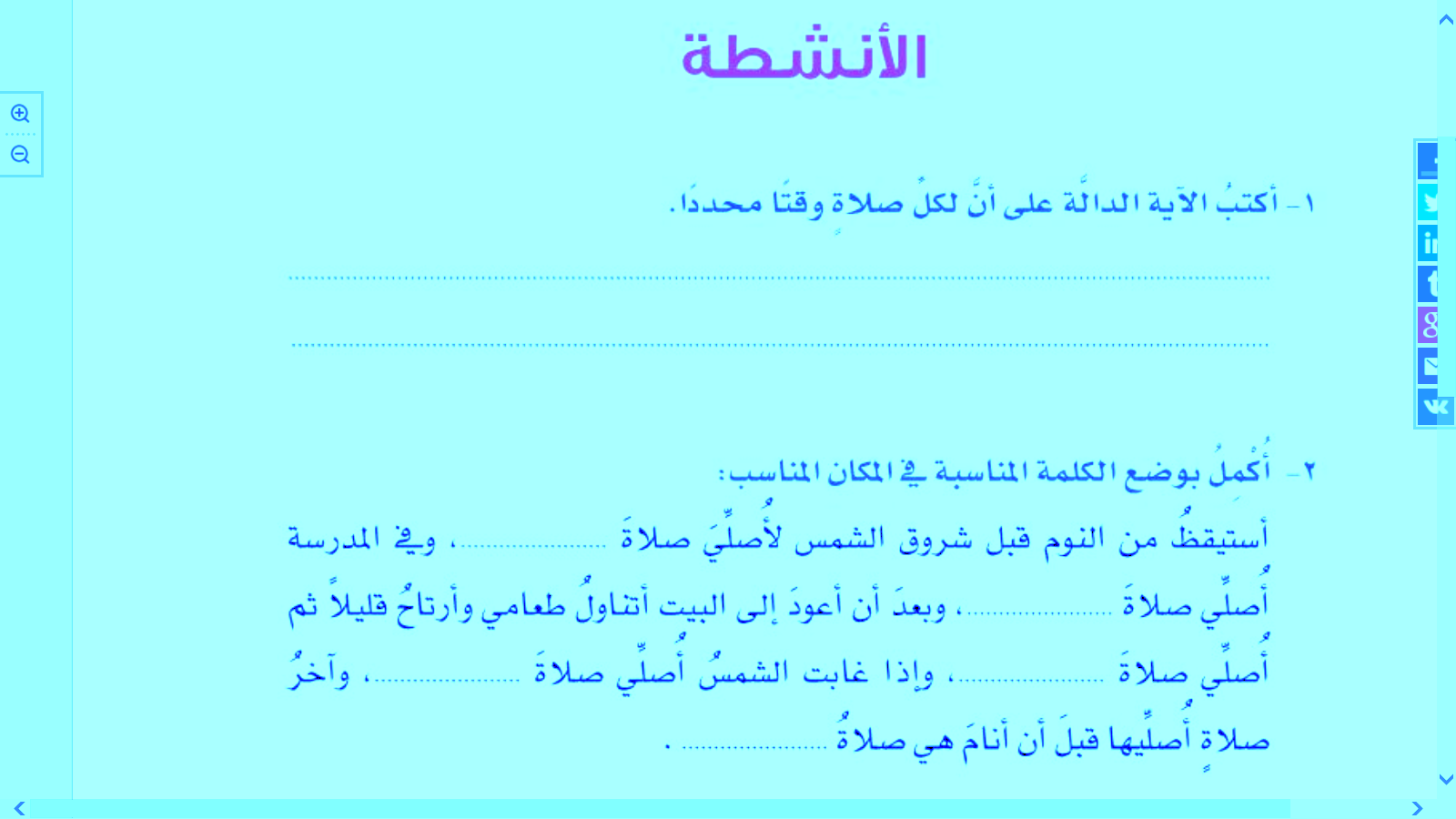 قَبْل
بَعْد
بَعْد
قبل
وزارة التربية والتعليم – 2020م
دعواتنا للجميع بالنجاح والتوفيق